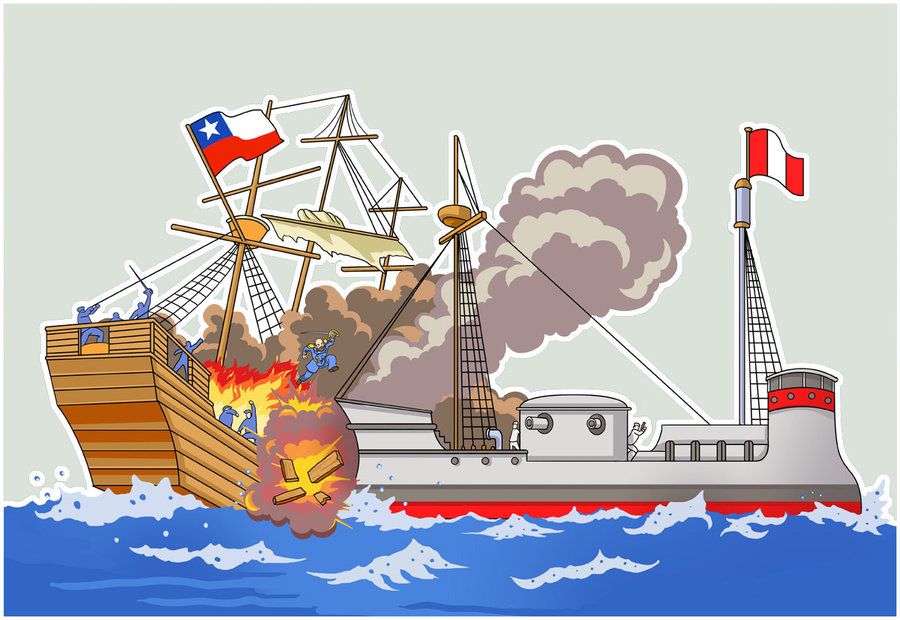 Obras de artes 
Combate Naval de Iquique
Obras de artes 
Combate Naval de Iquique
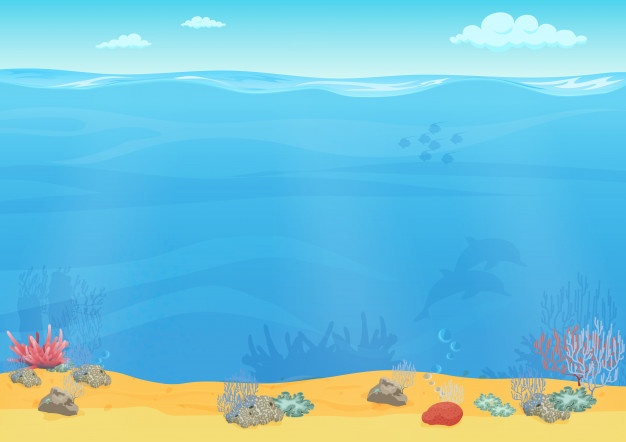 Amaro Alarcón
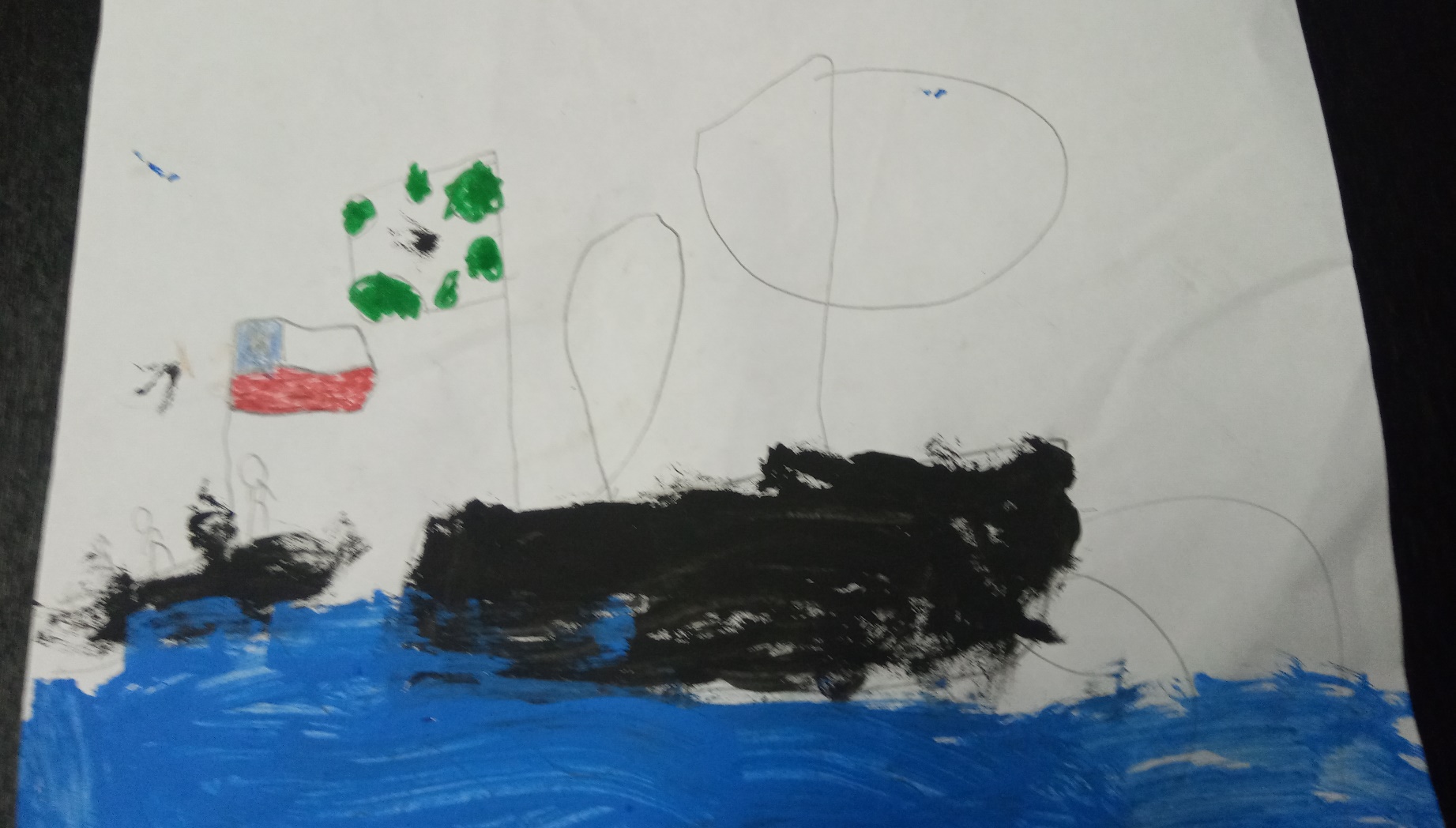 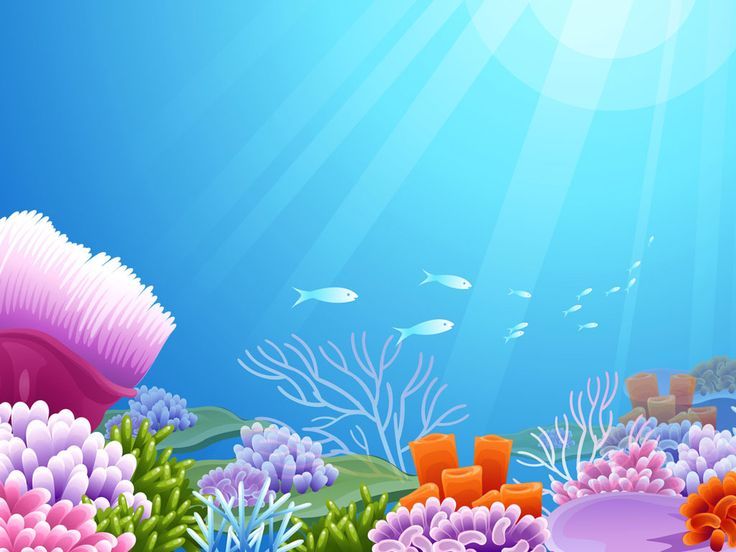 Rafaella Avendaño
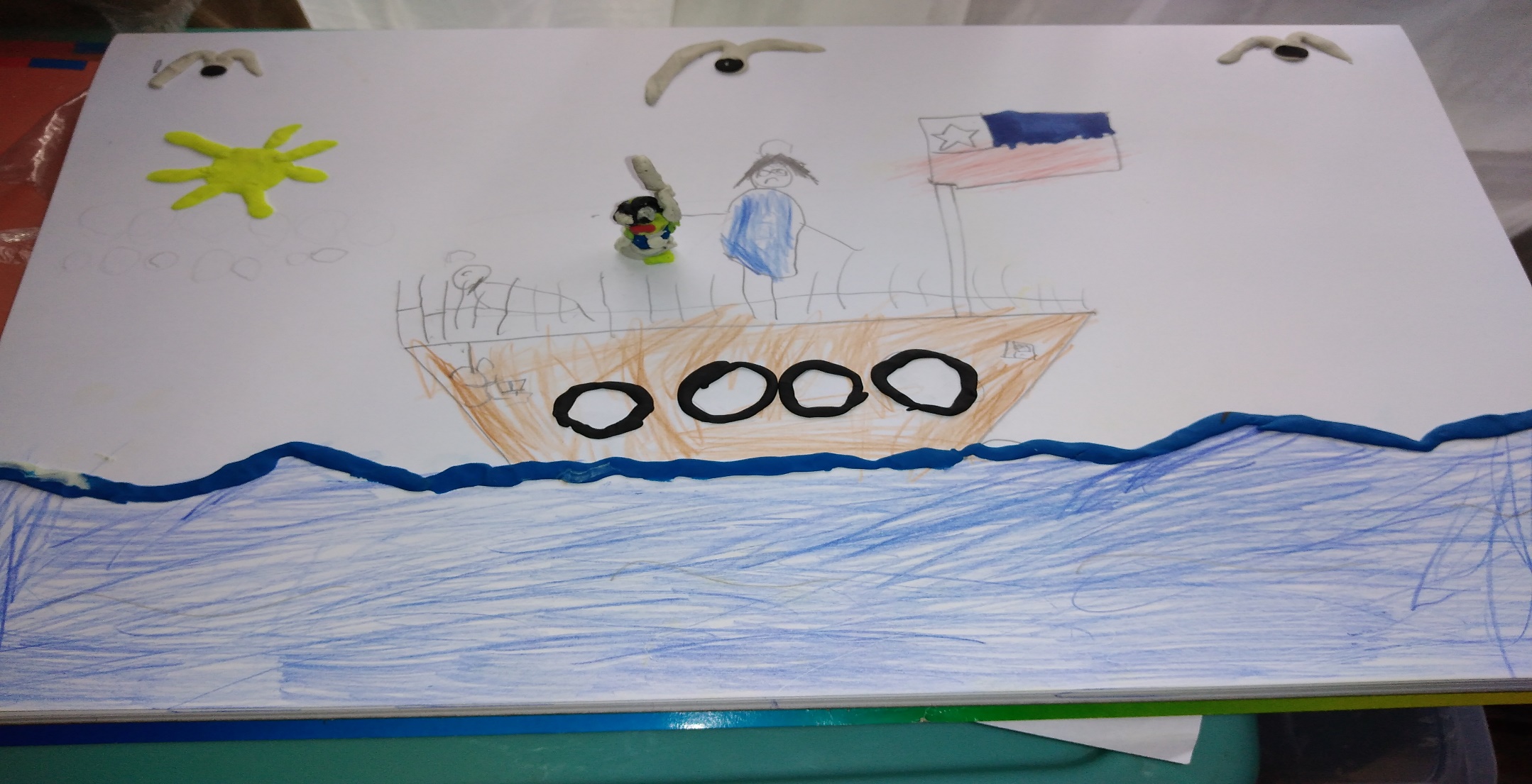 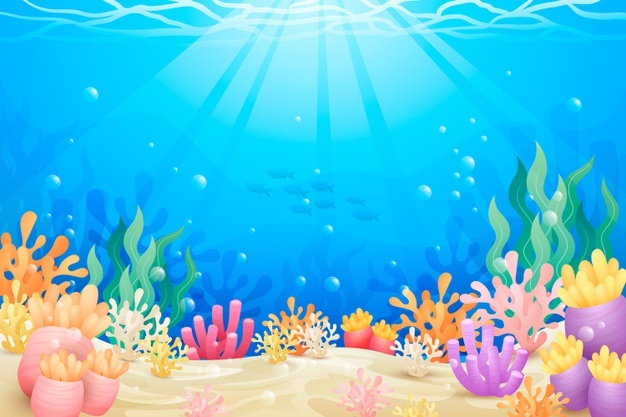 Federico Ballart
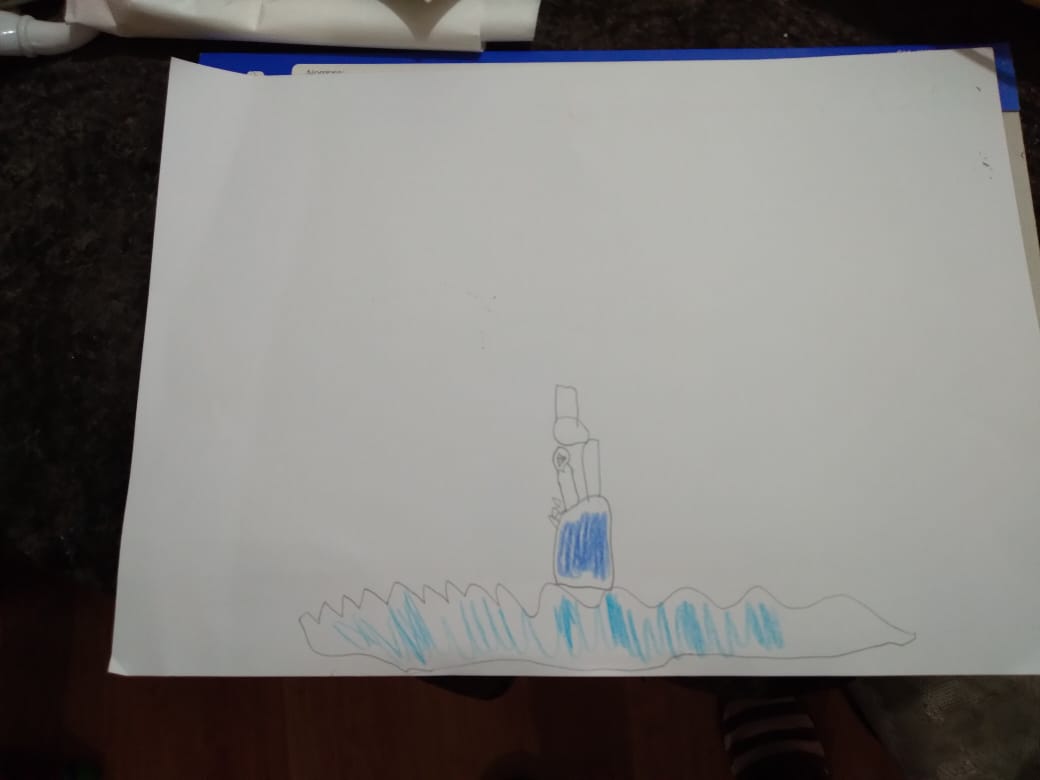 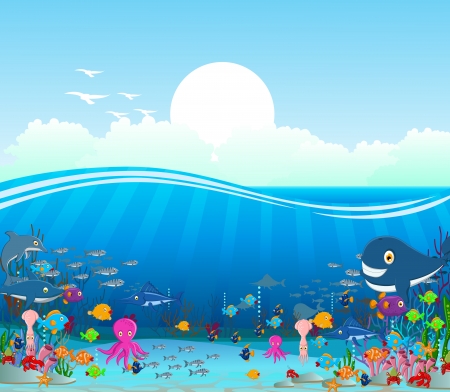 José Tomas Bello
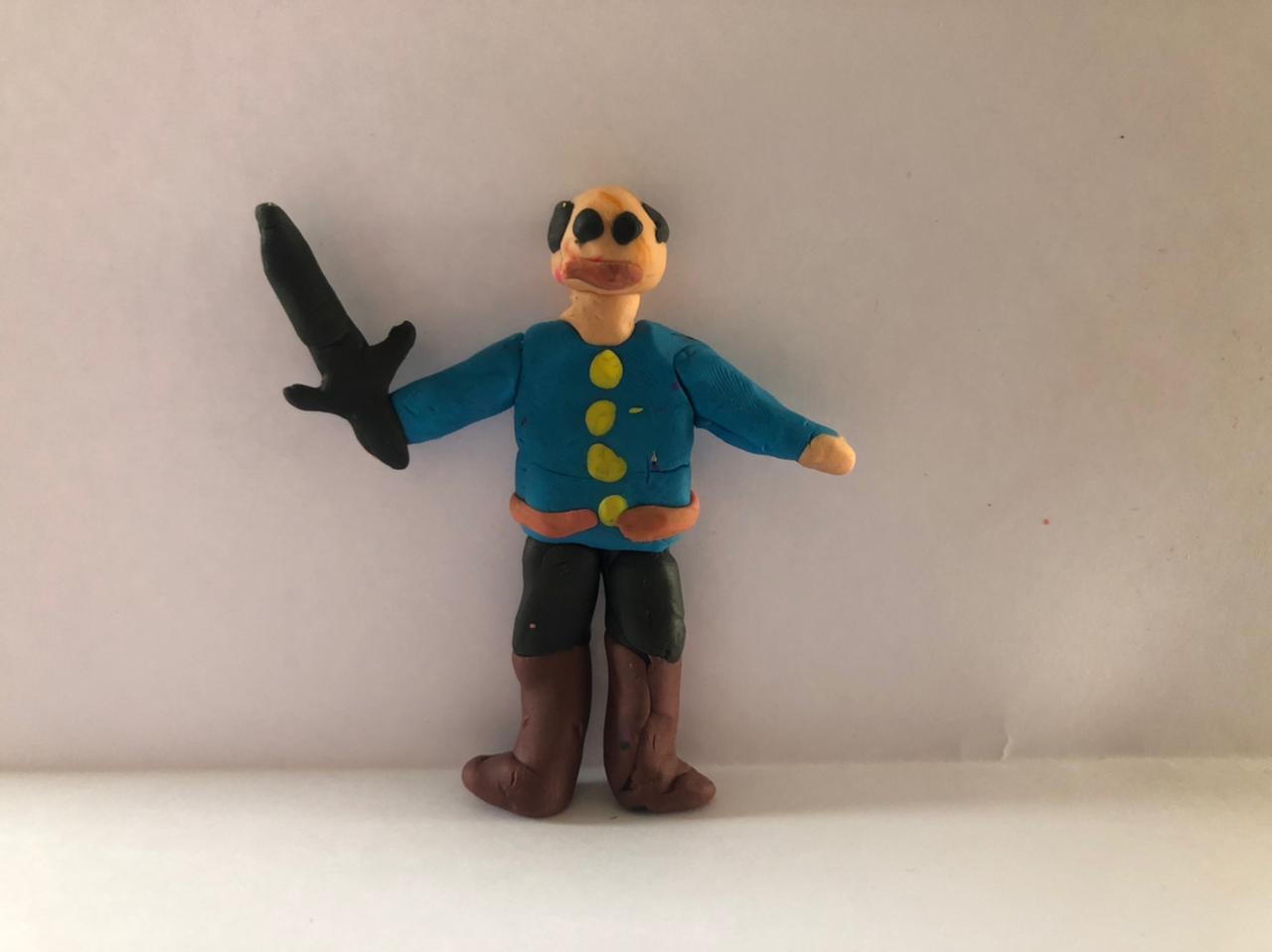 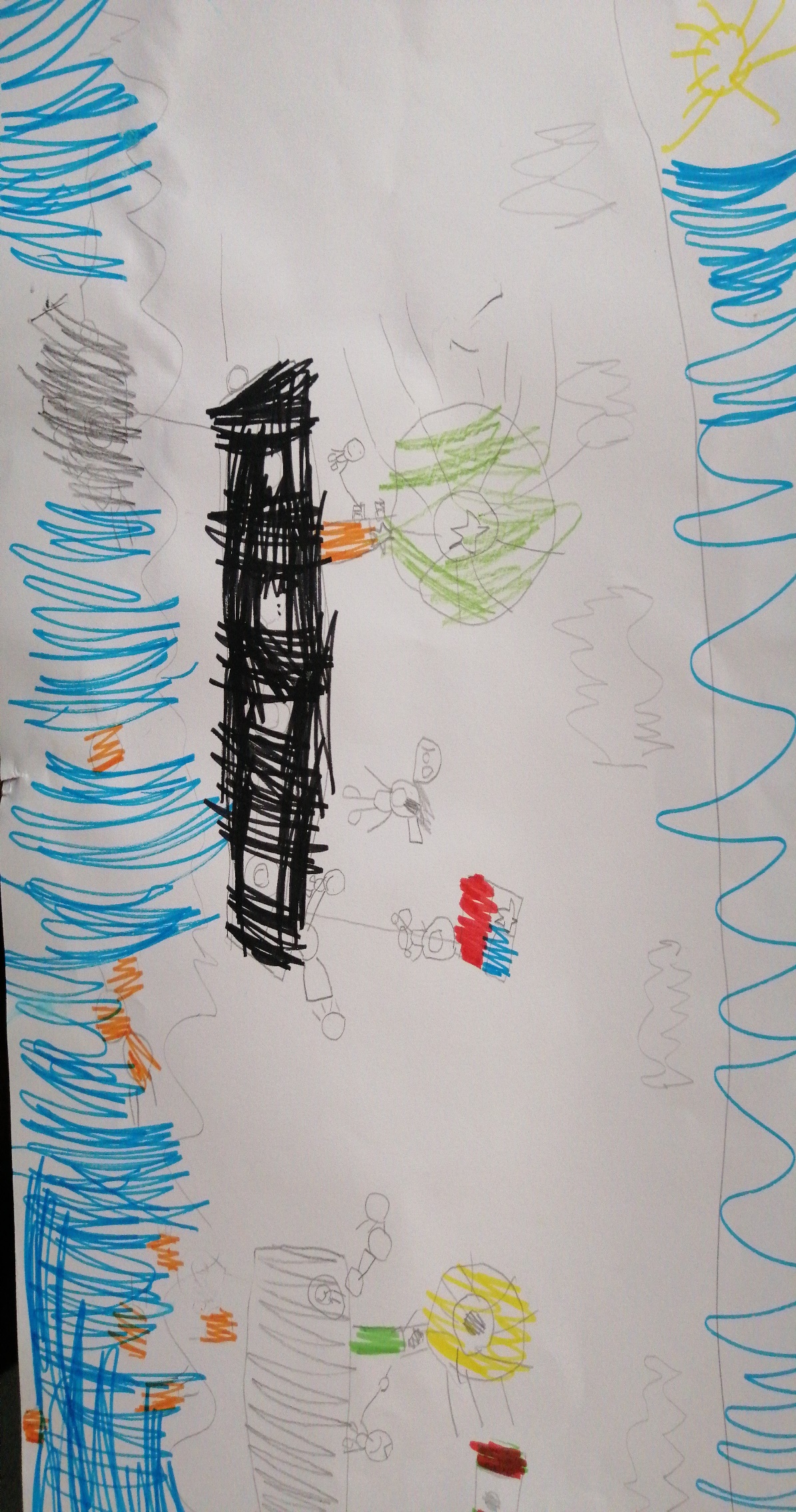 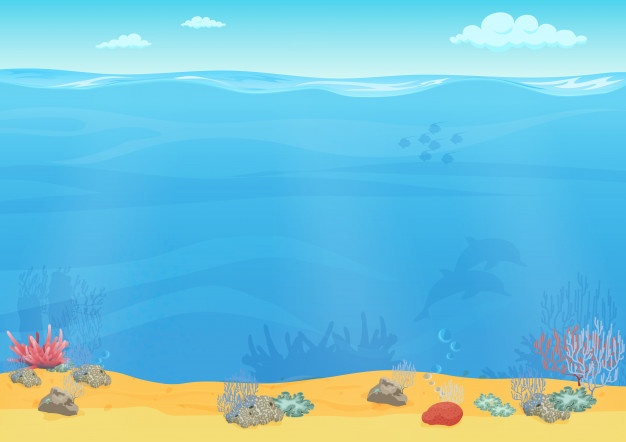 Cristóbal Carrasco
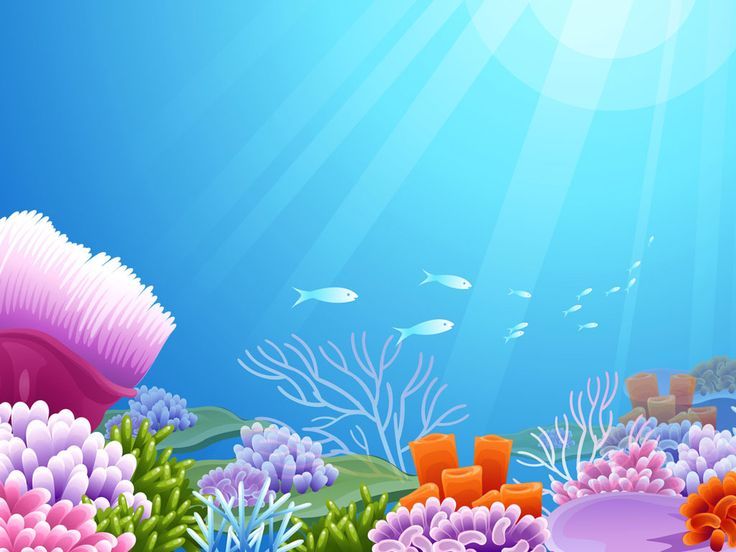 Florencia Cortes
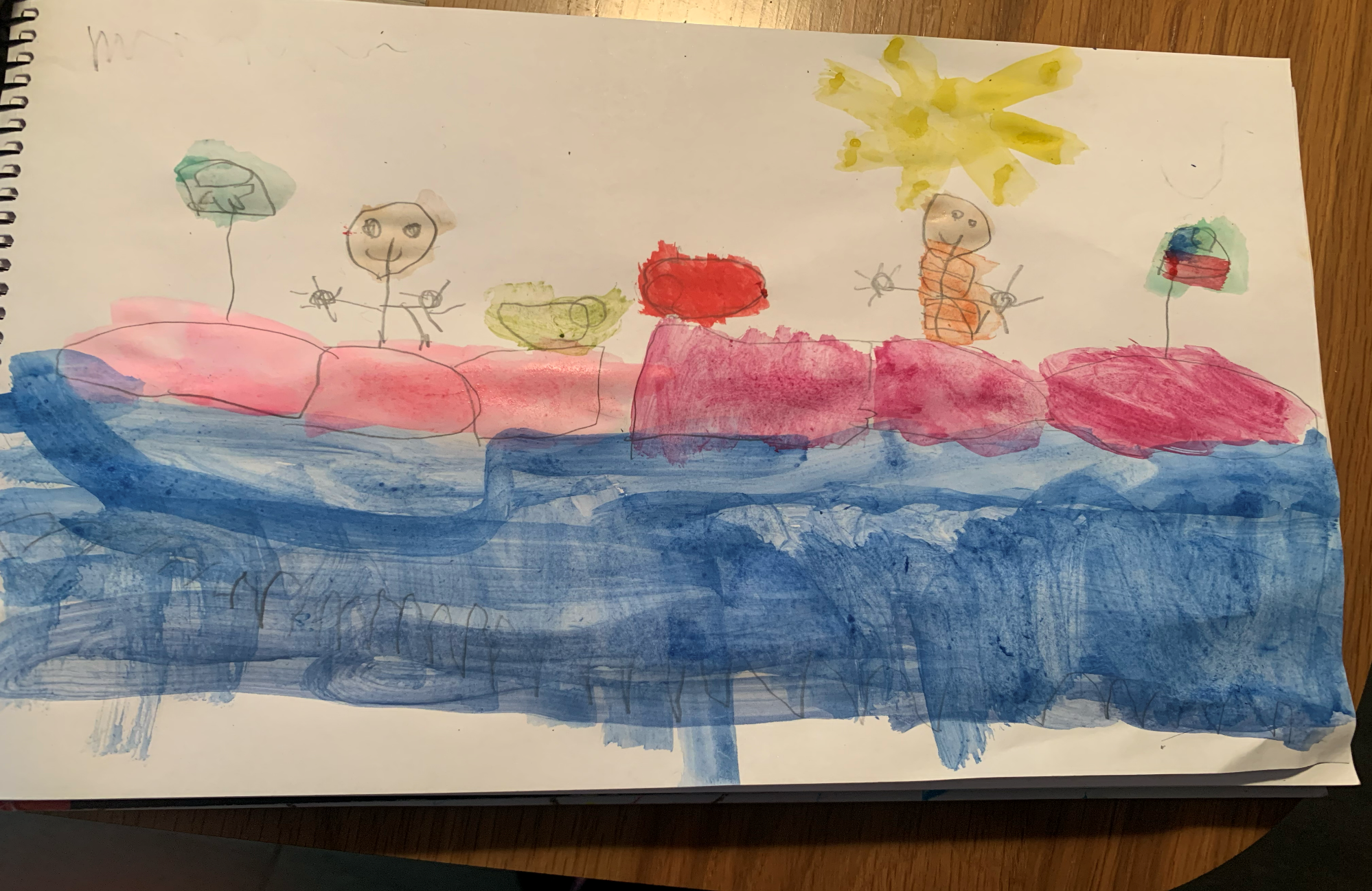 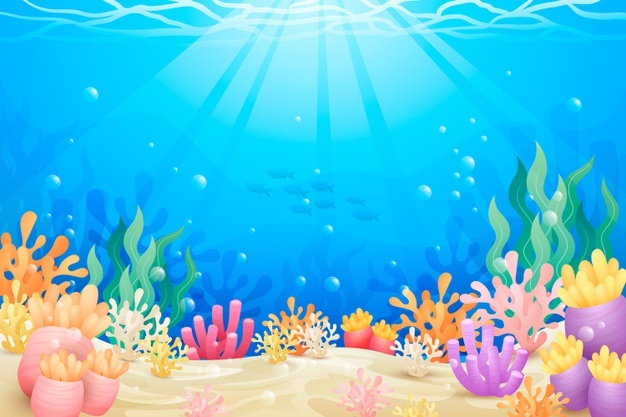 Agustín Ellicker
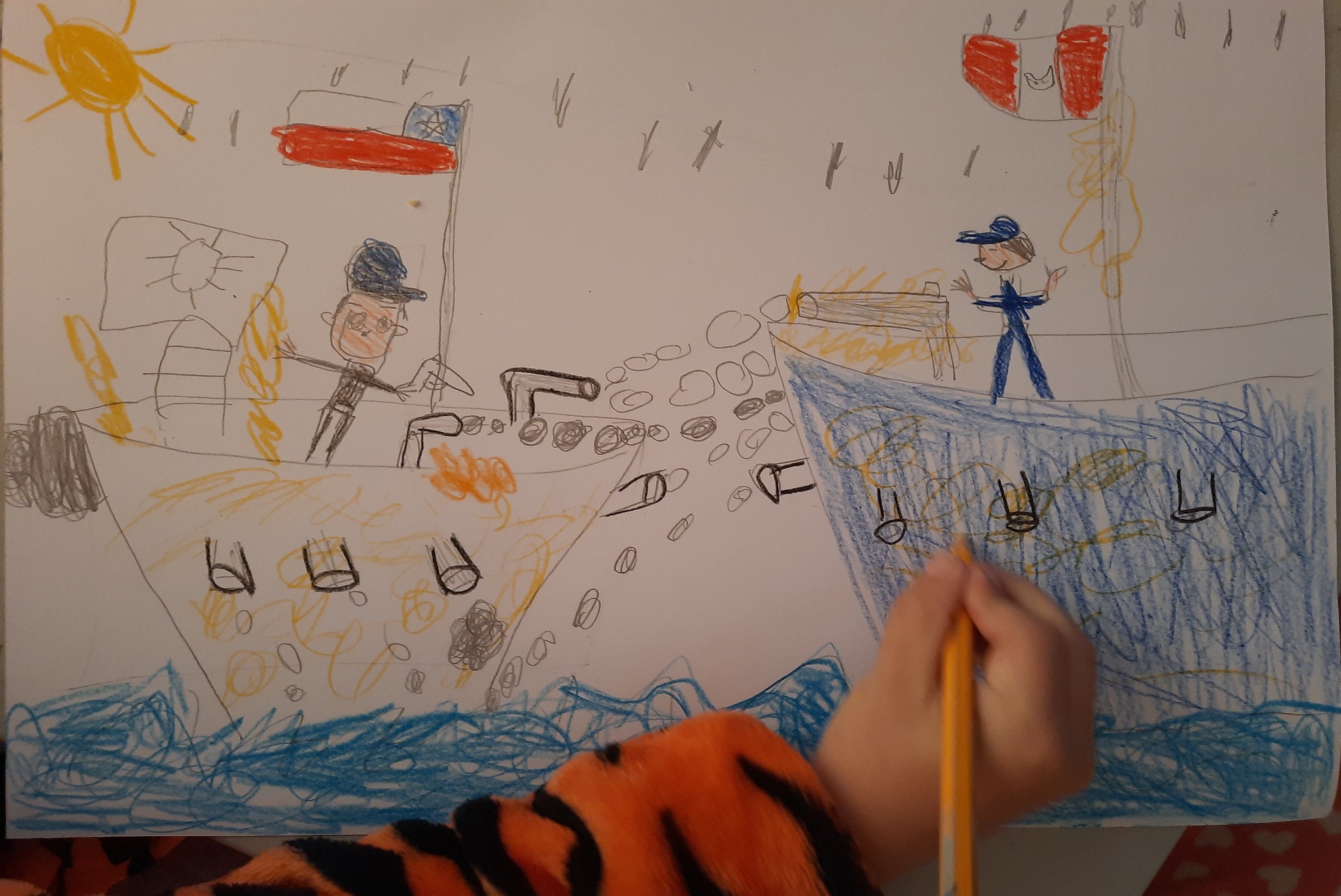 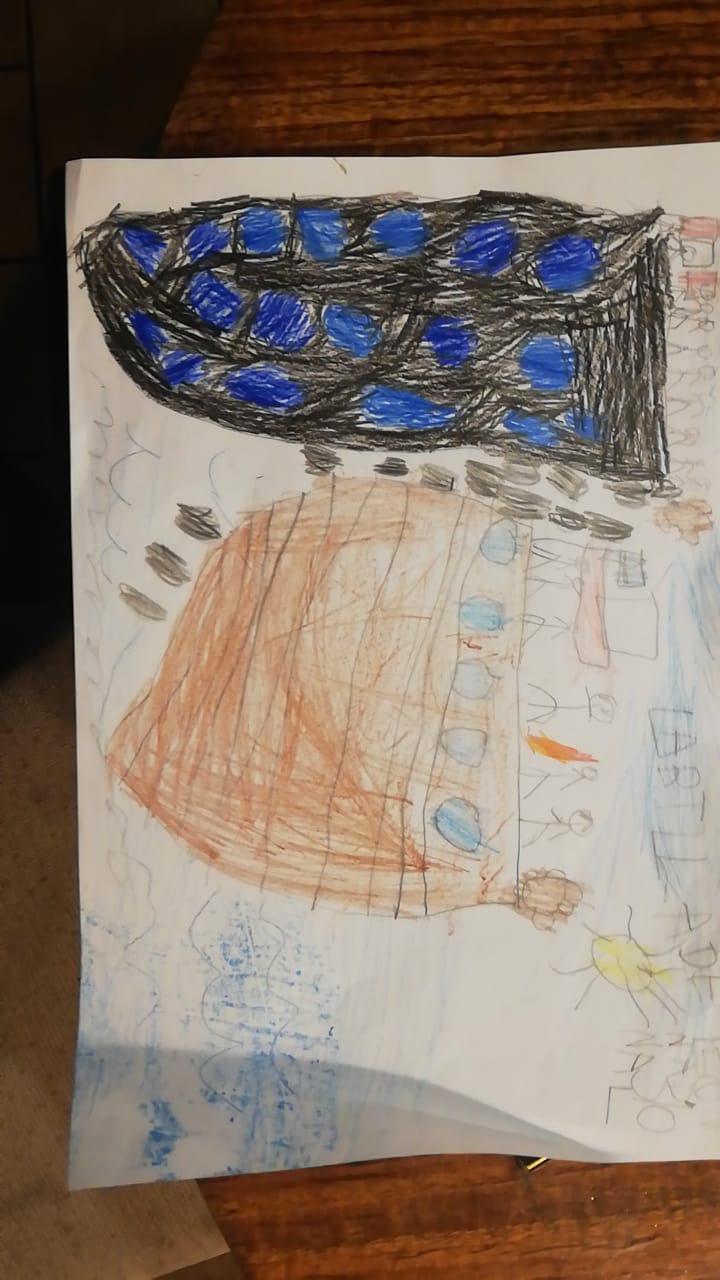 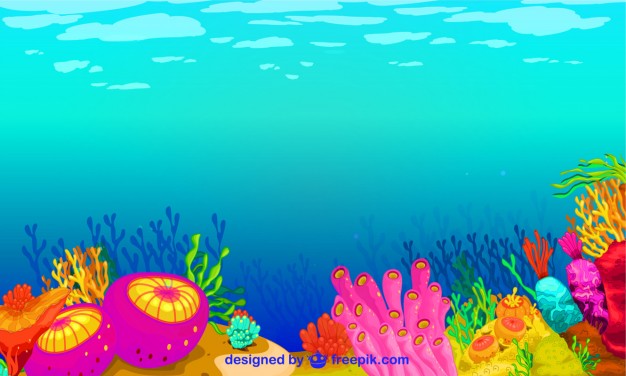 Dante Ferarri
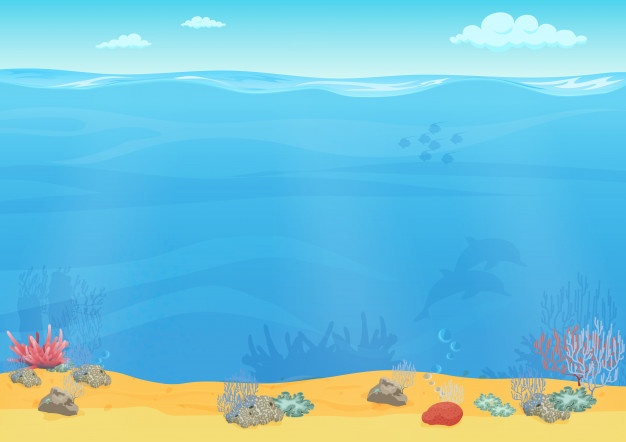 Lucas Gajardo
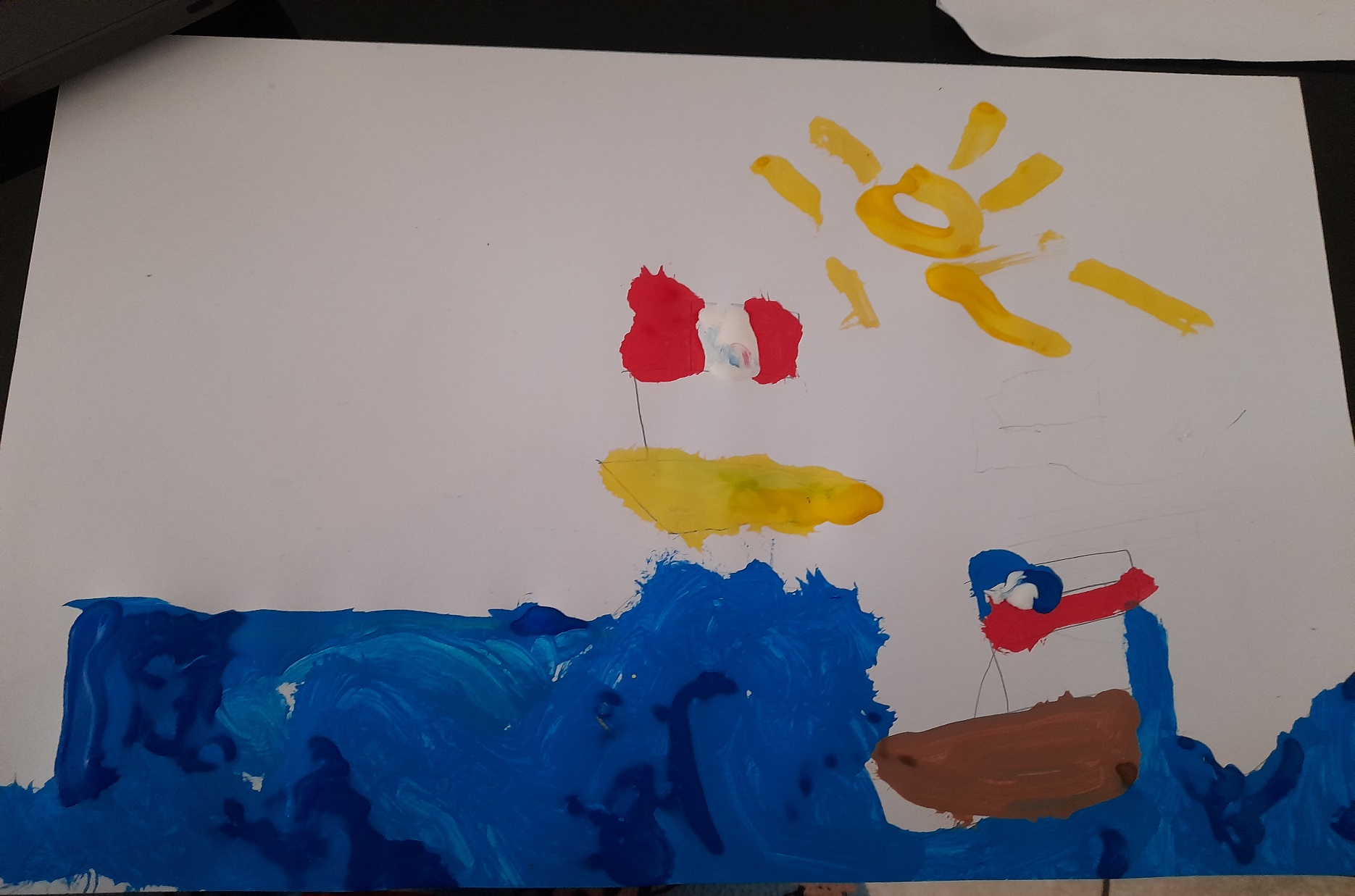 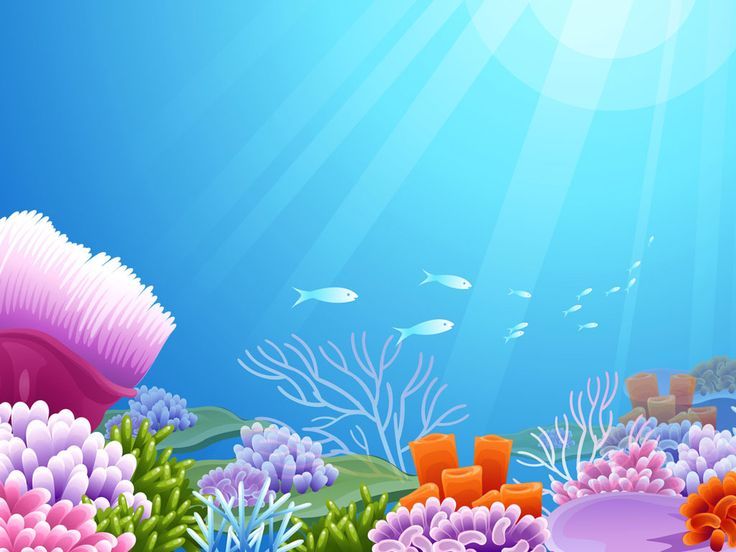 Renato Gonzalez
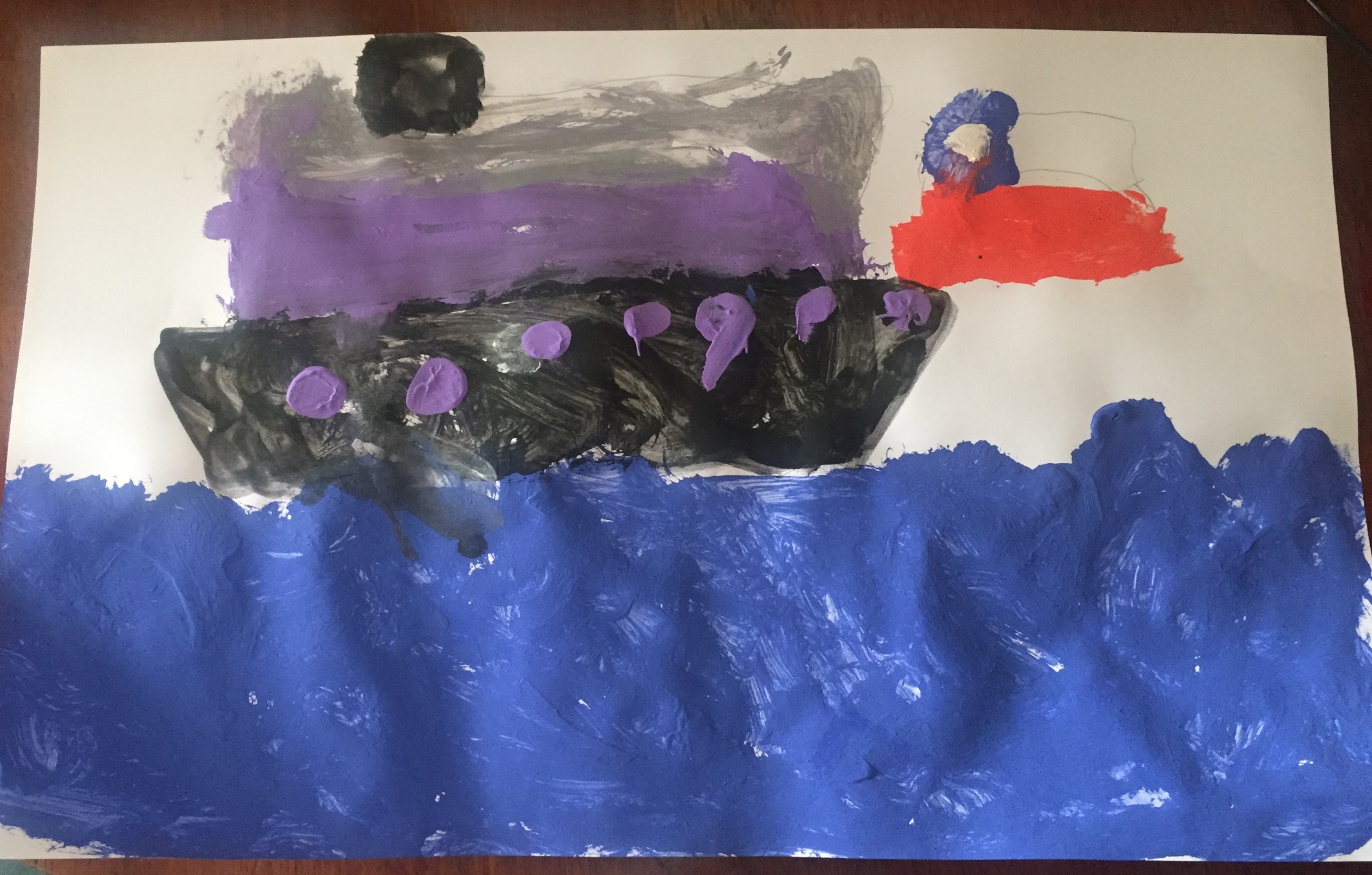 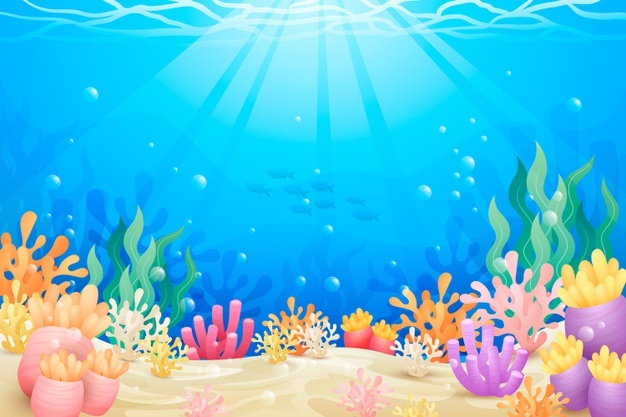 Renatta González
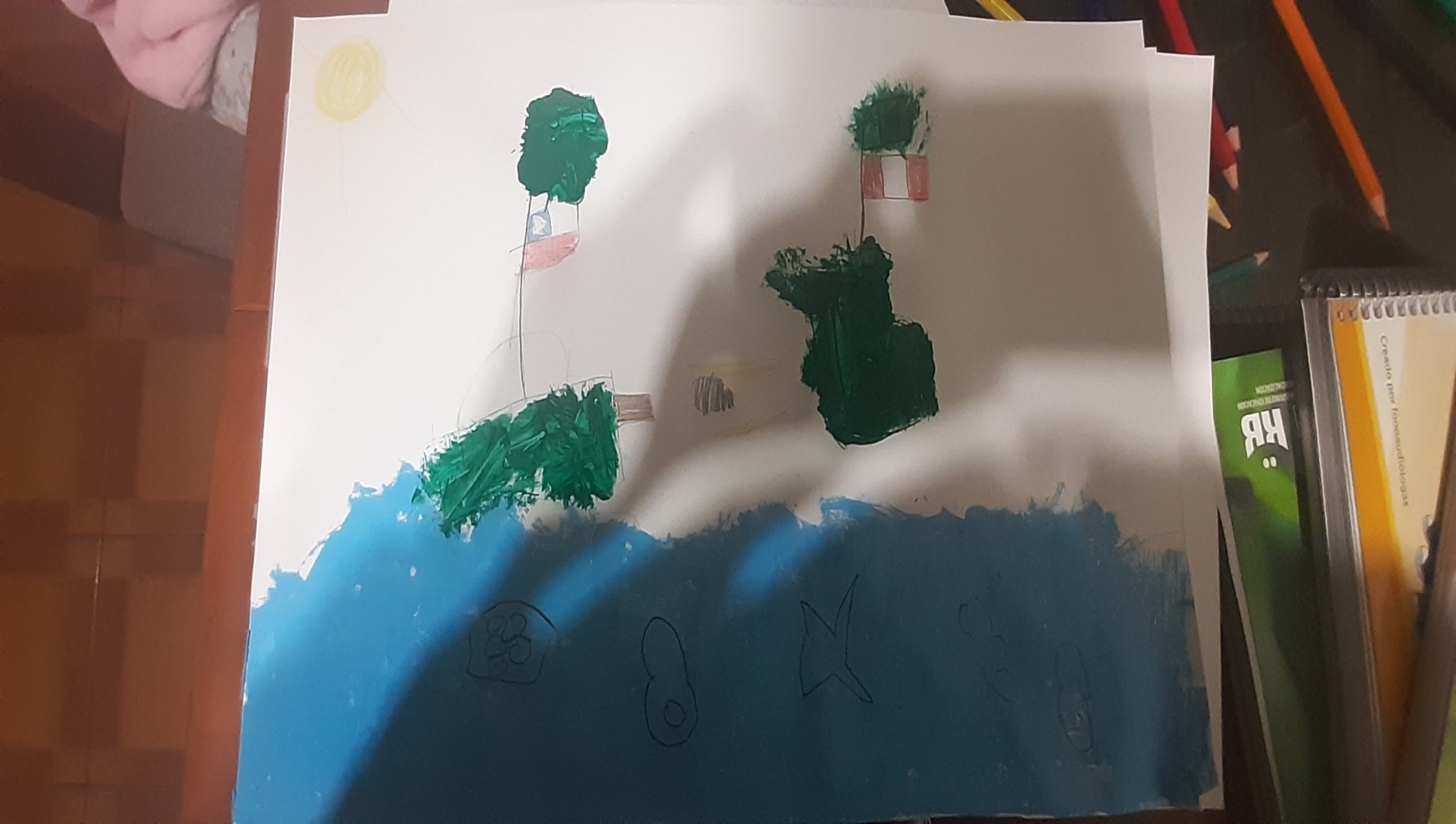 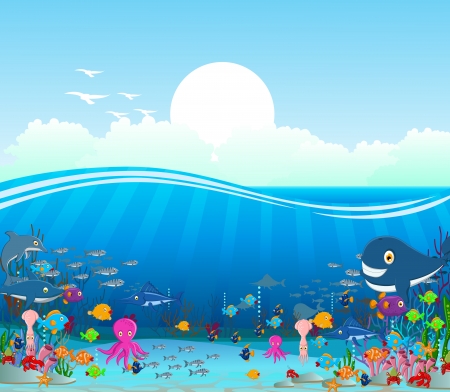 Simón Hueraman
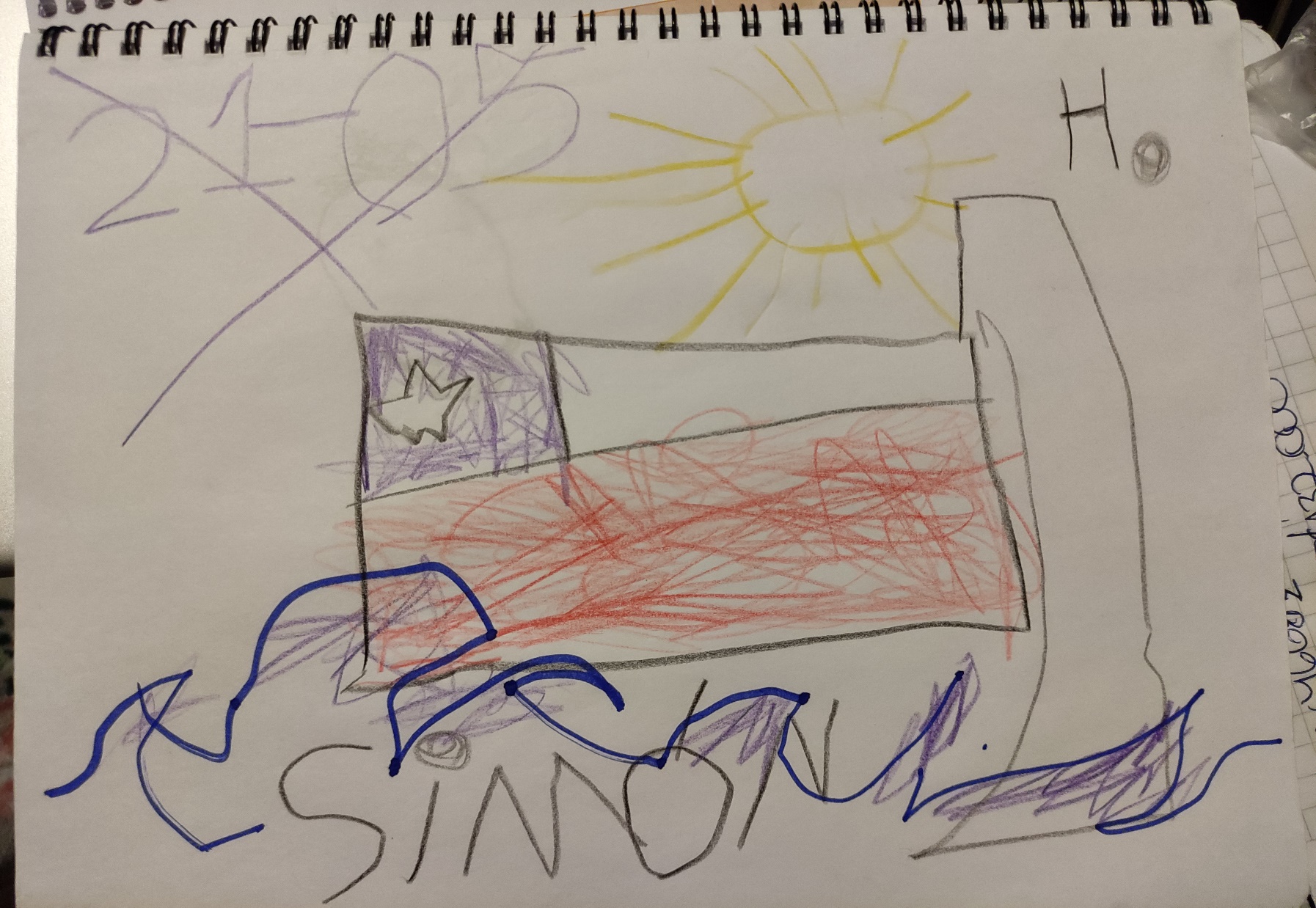 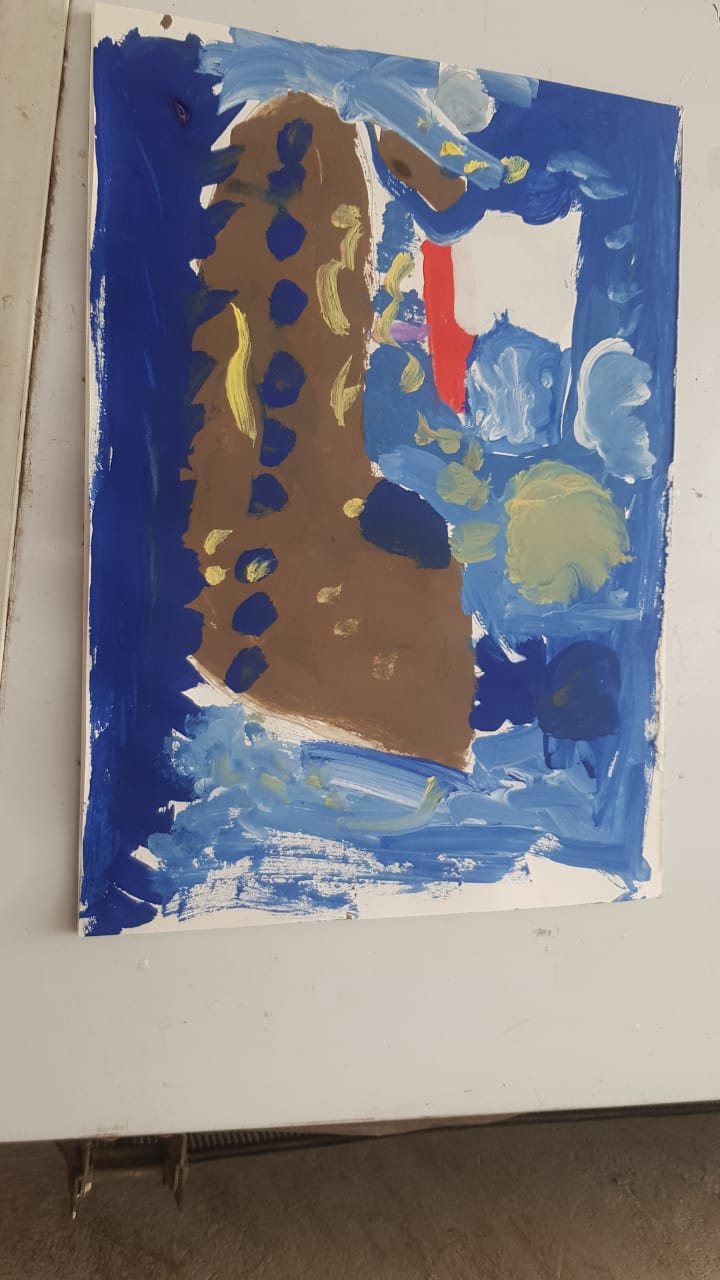 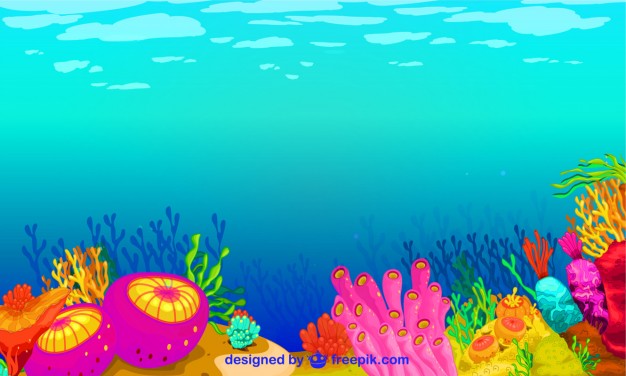 Francisca Jiménez
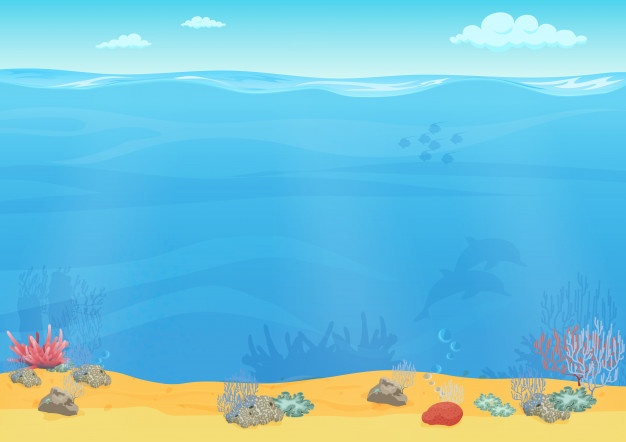 Catalina Leiva
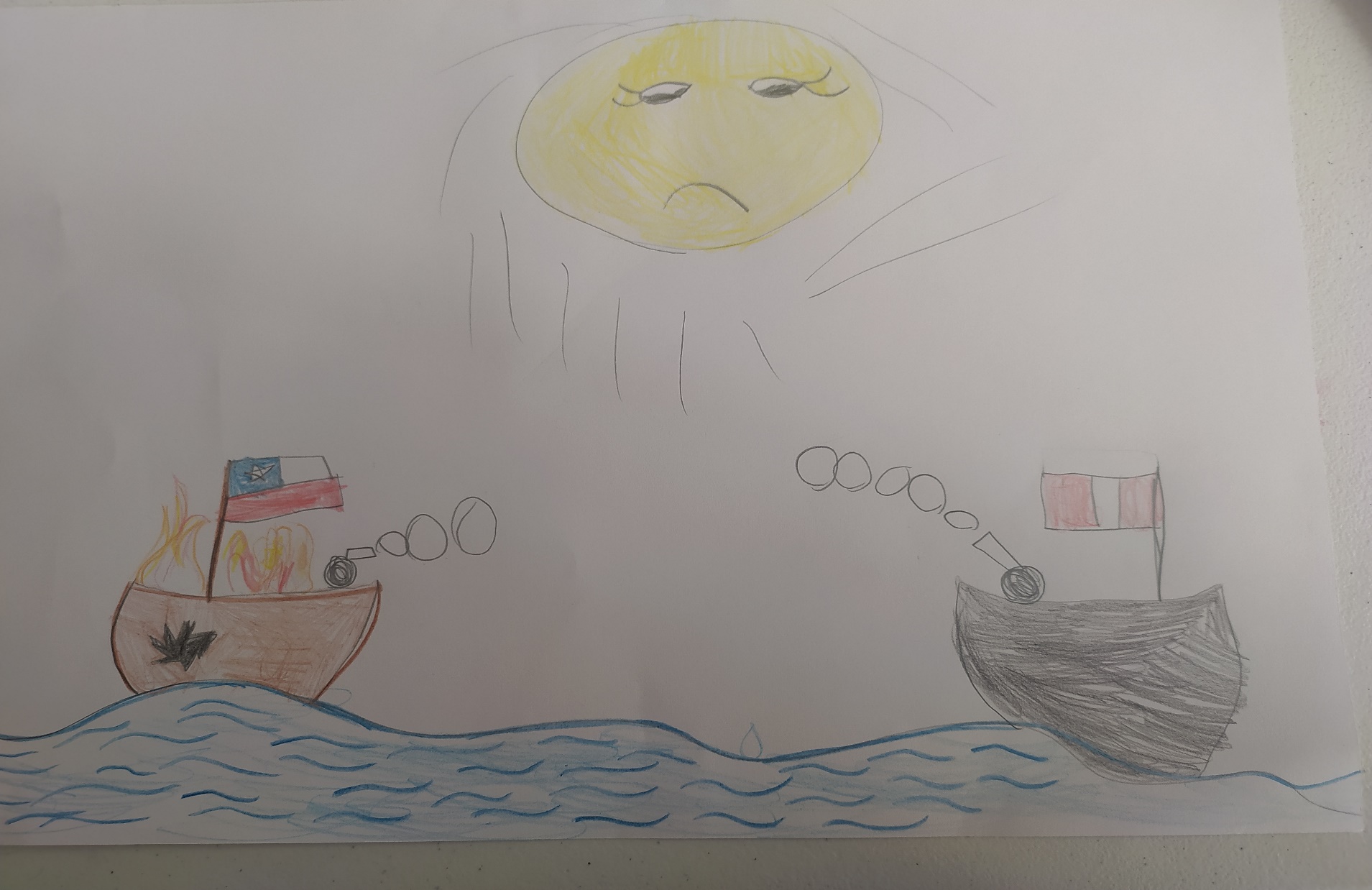 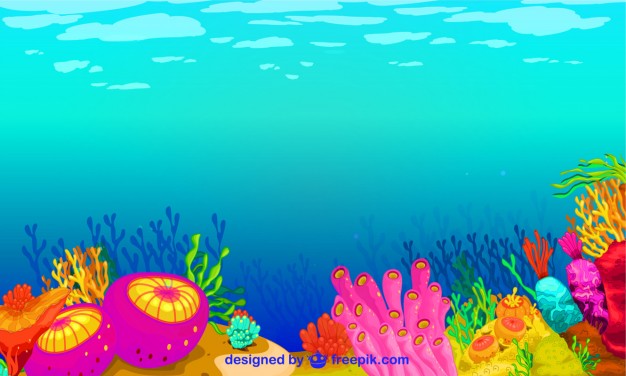 Benicio Mardones
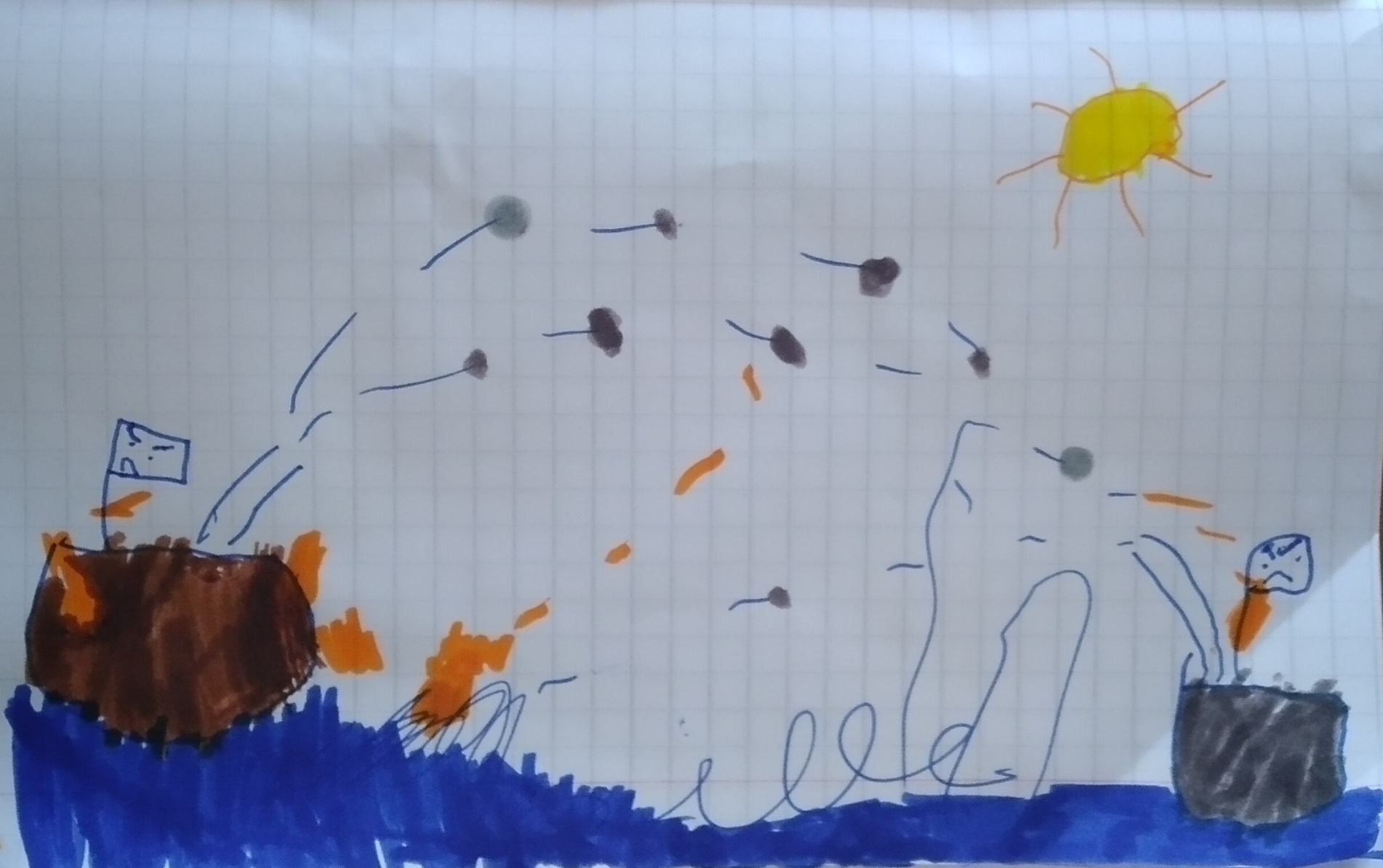 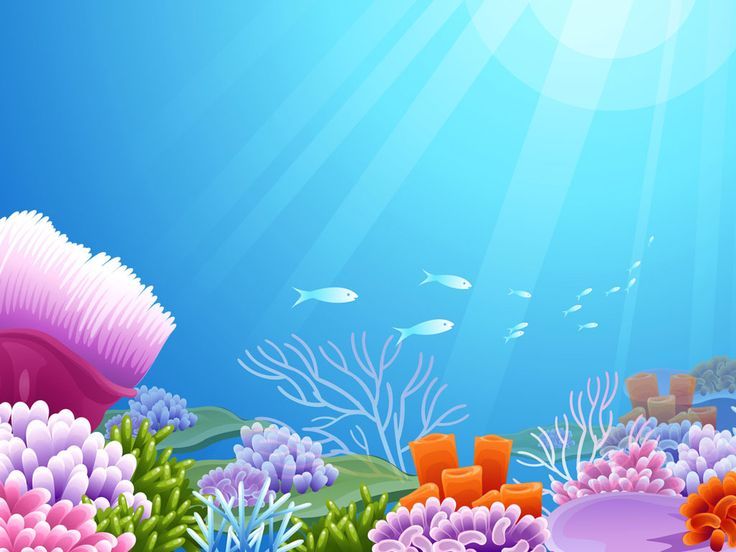 Vicente Merino
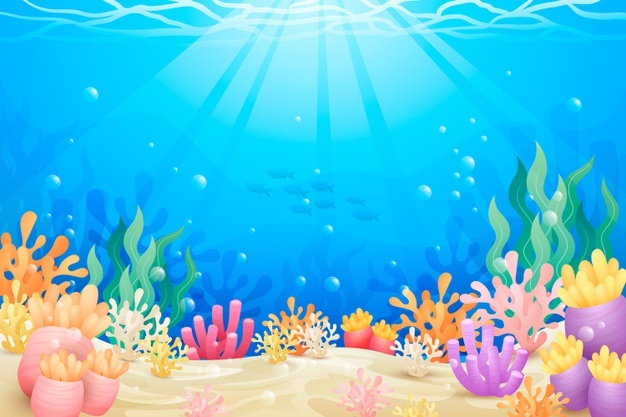 Matilda Monroy
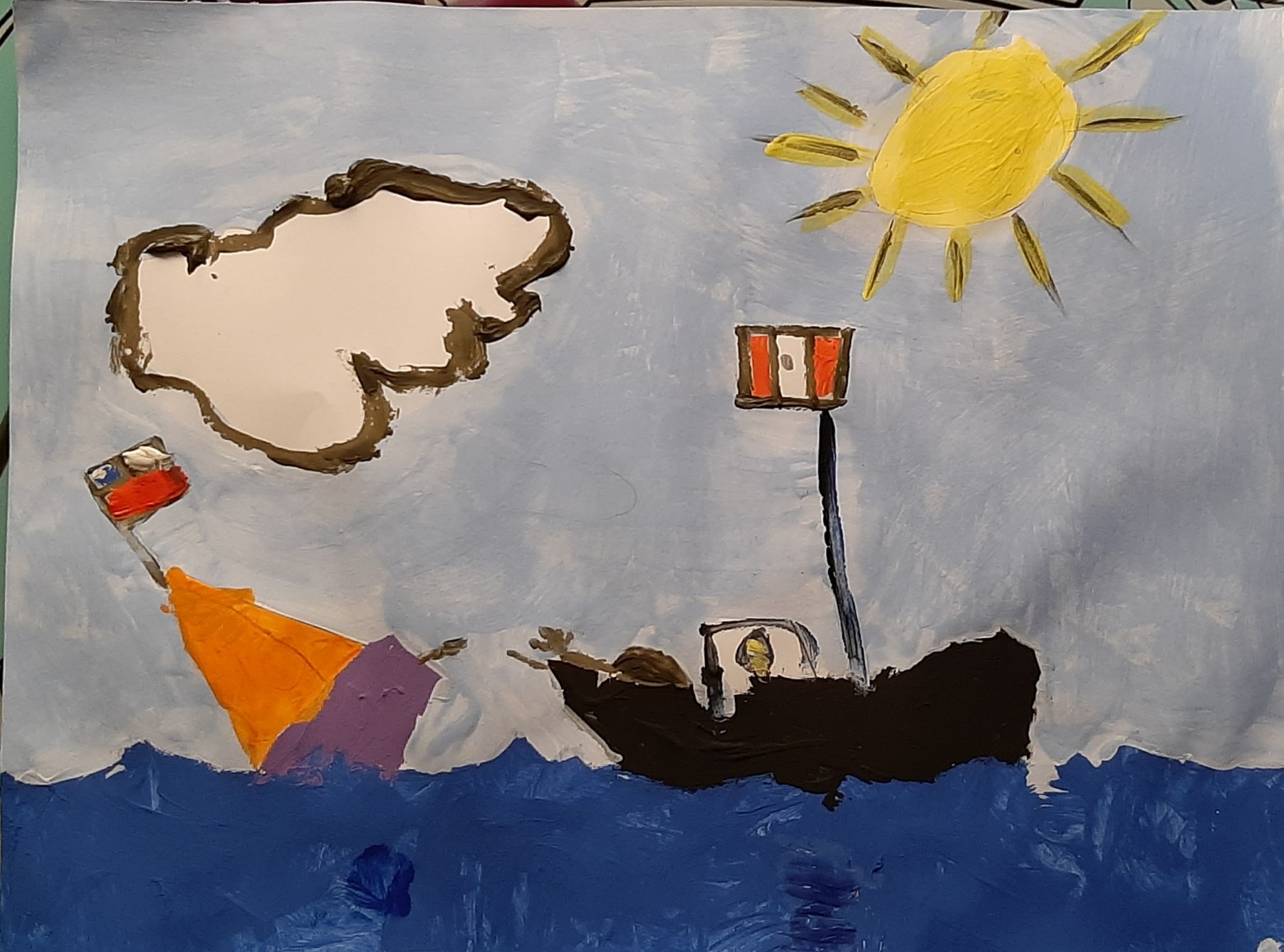 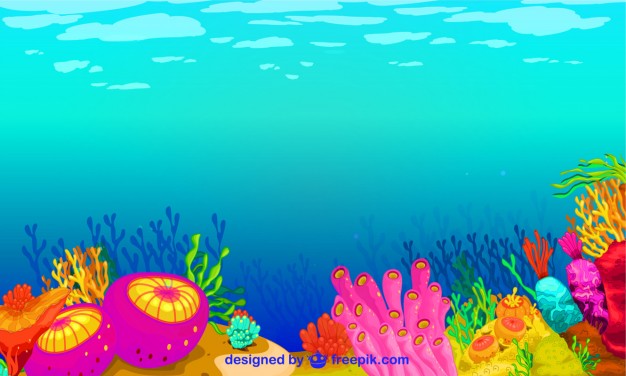 Trinidad Morales
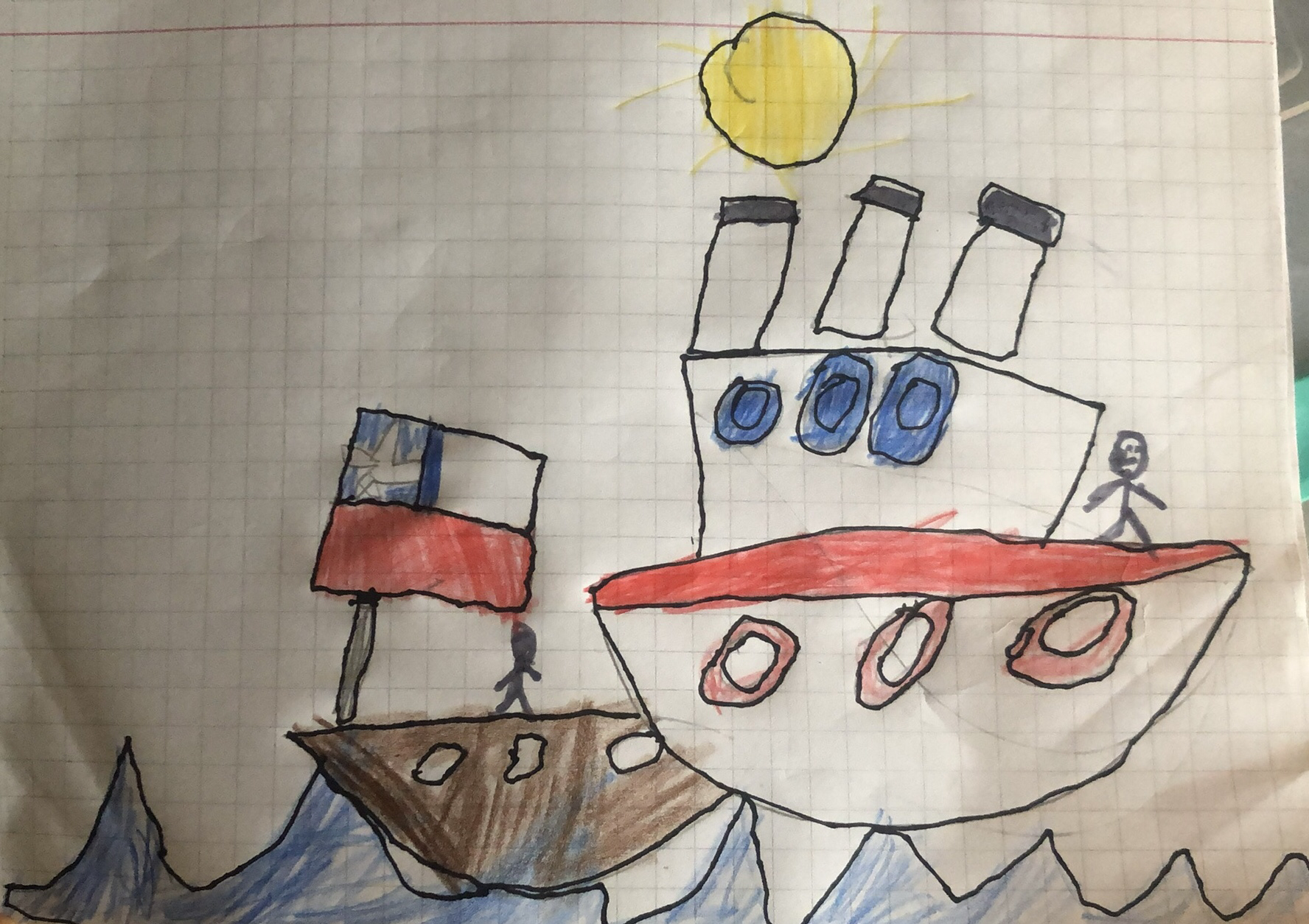 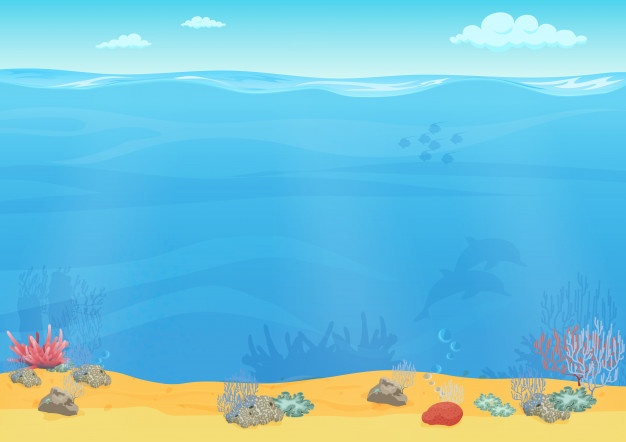 Dante Moyano
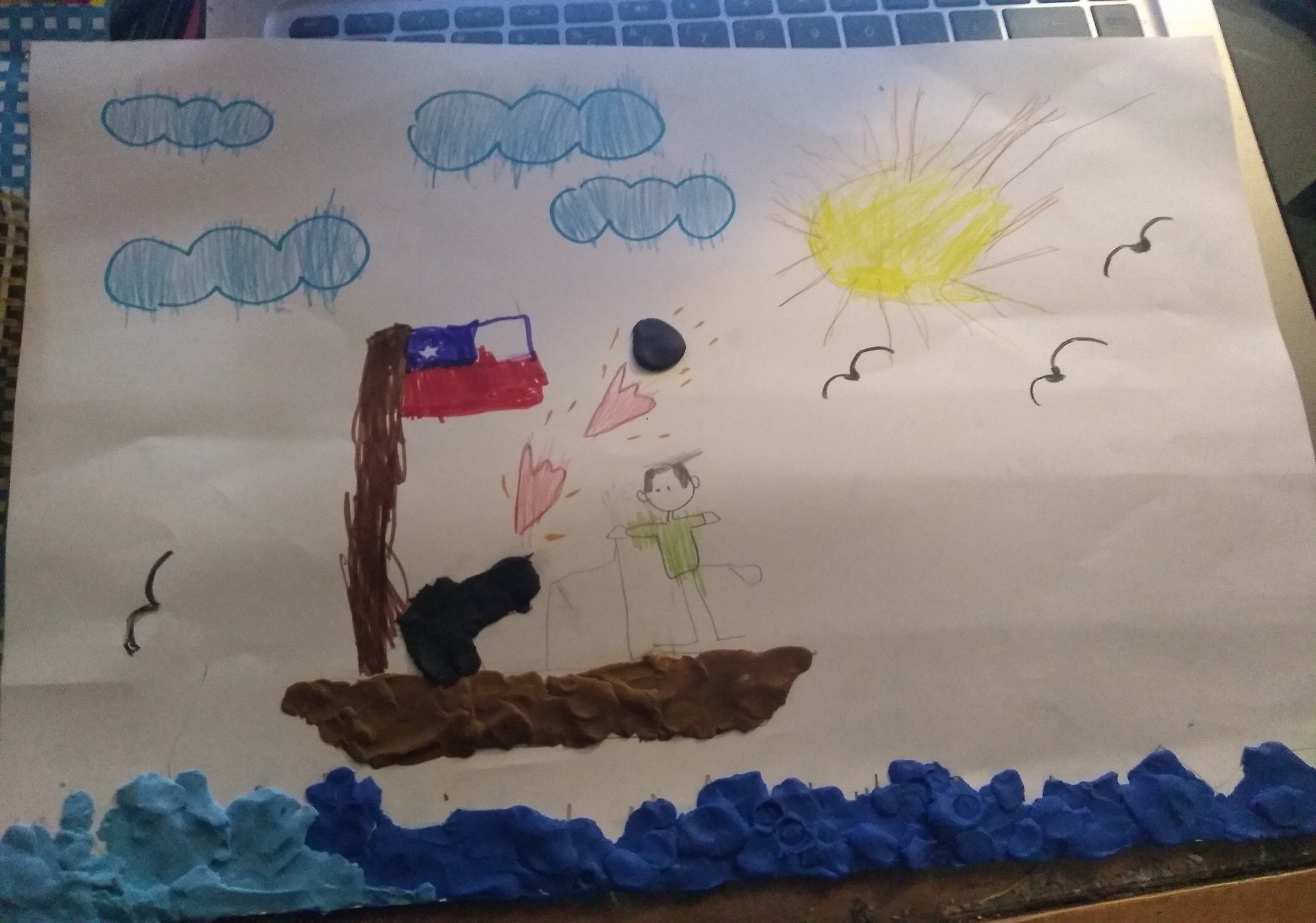 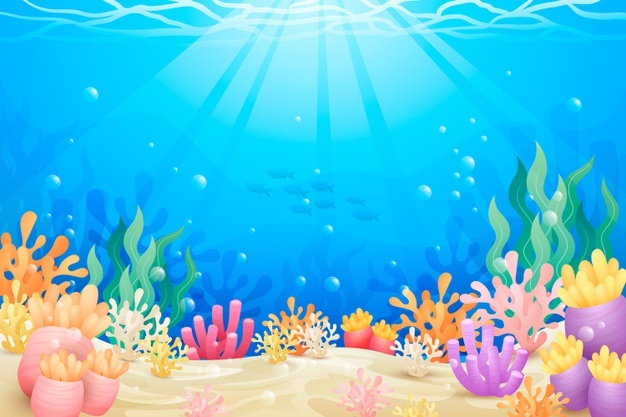 Cristóbal Paredes
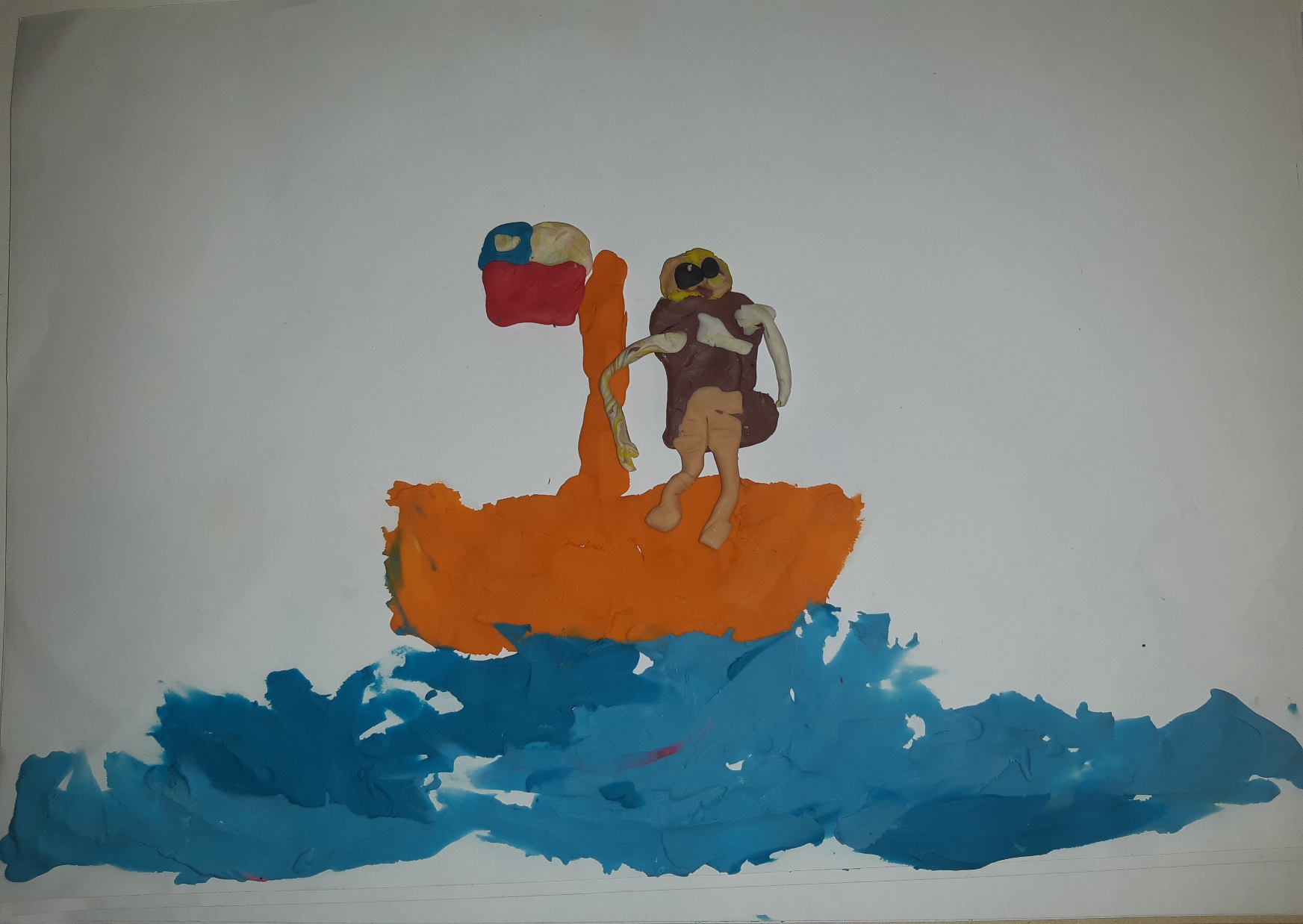 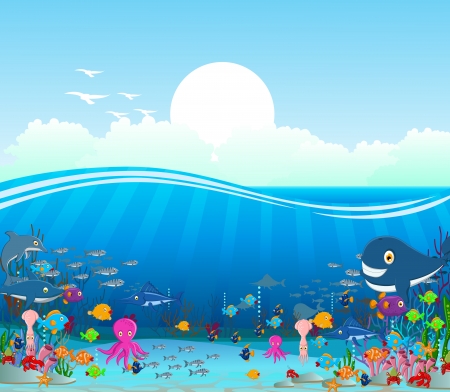 Florencia Pérez
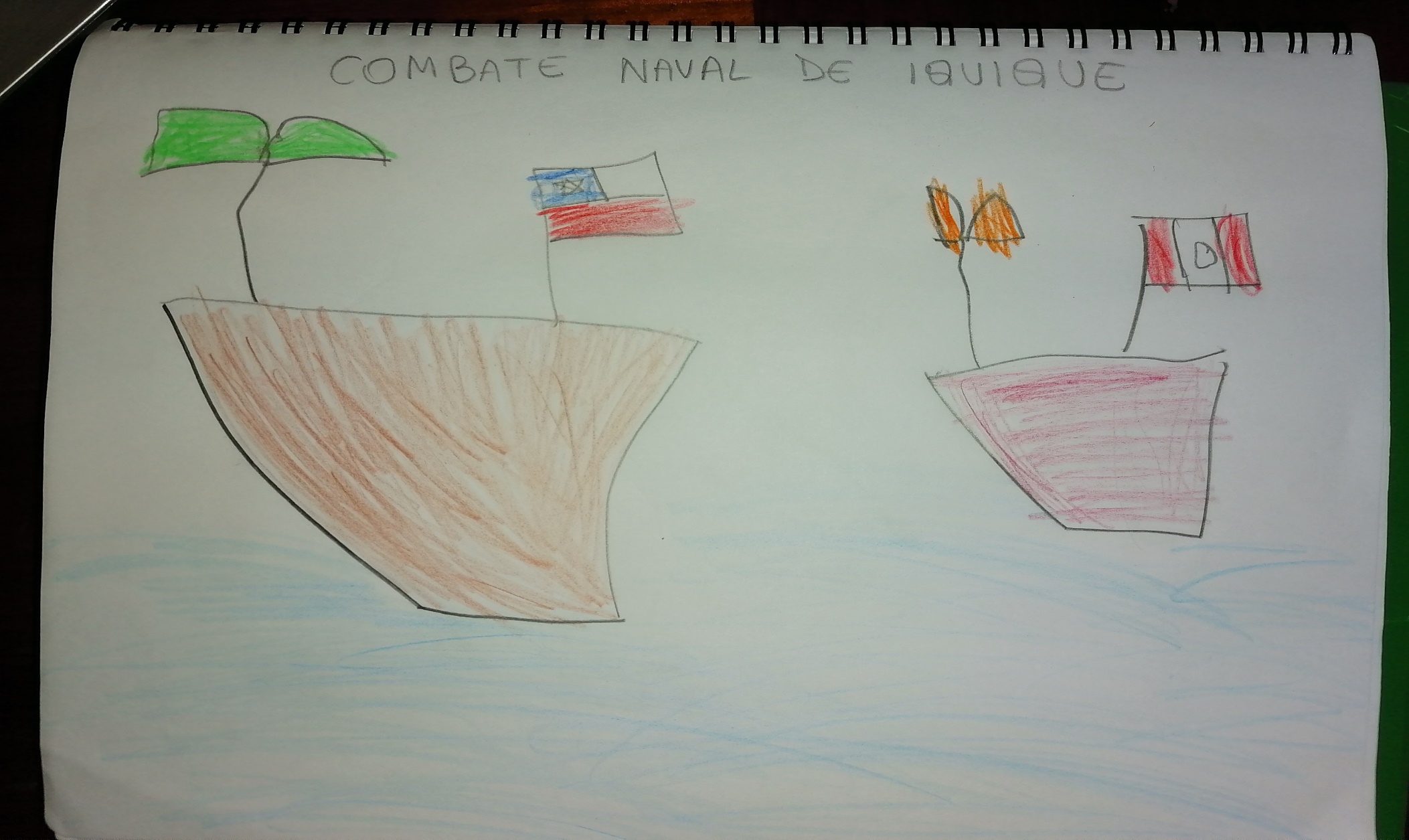 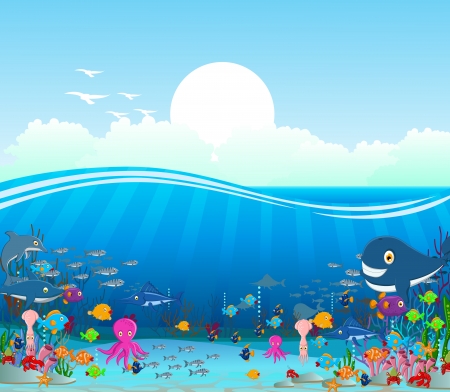 Benjamín Ramírez
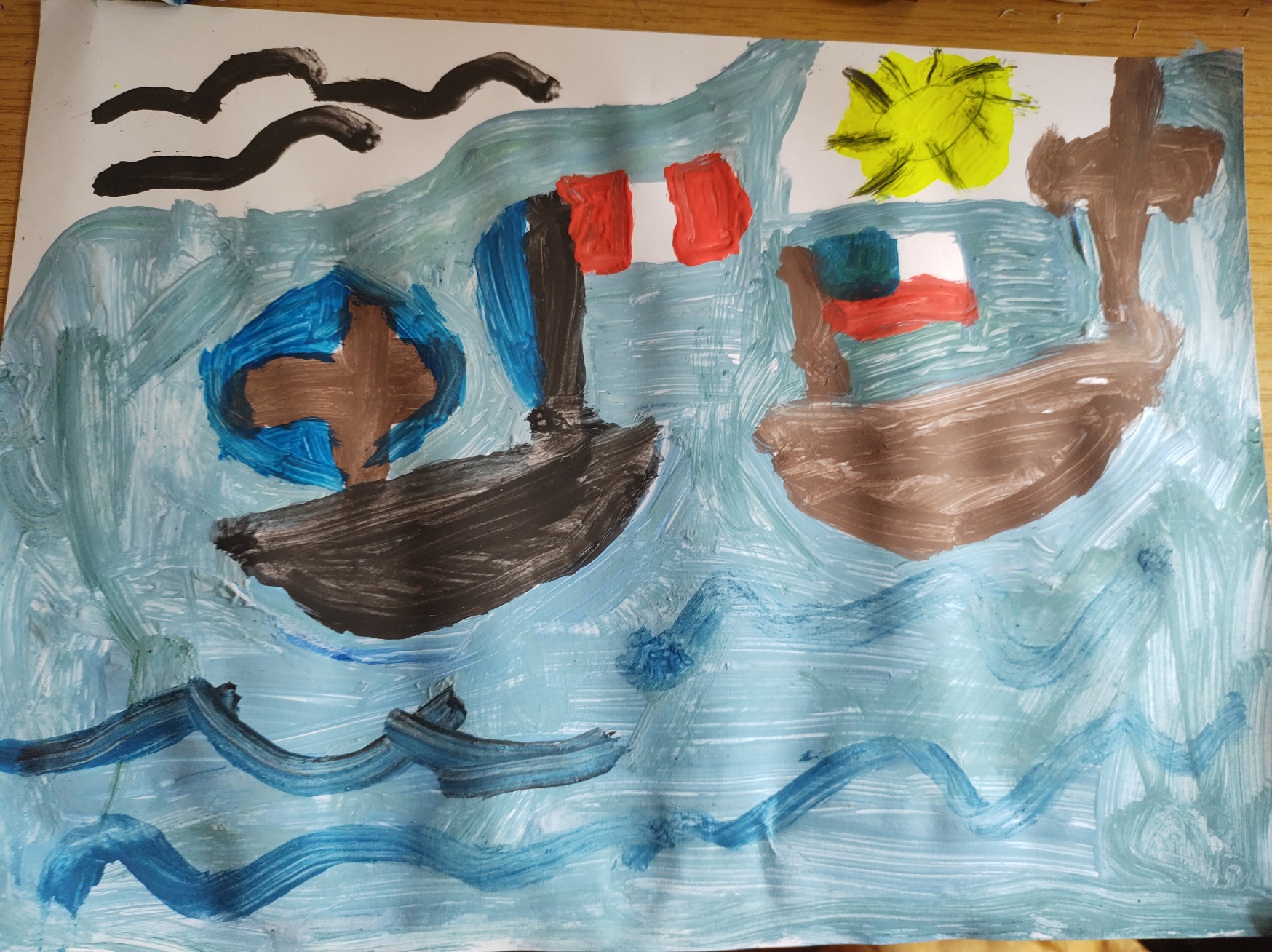 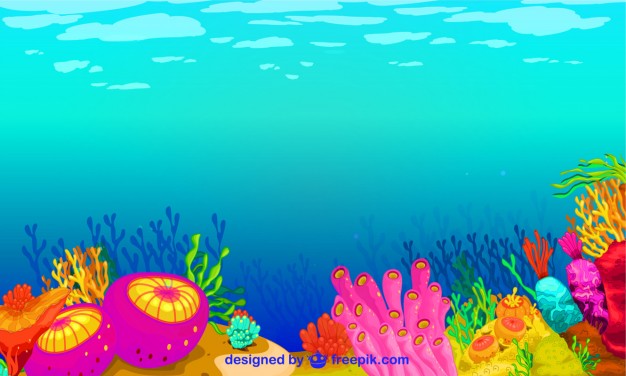 Sebastián Rivas
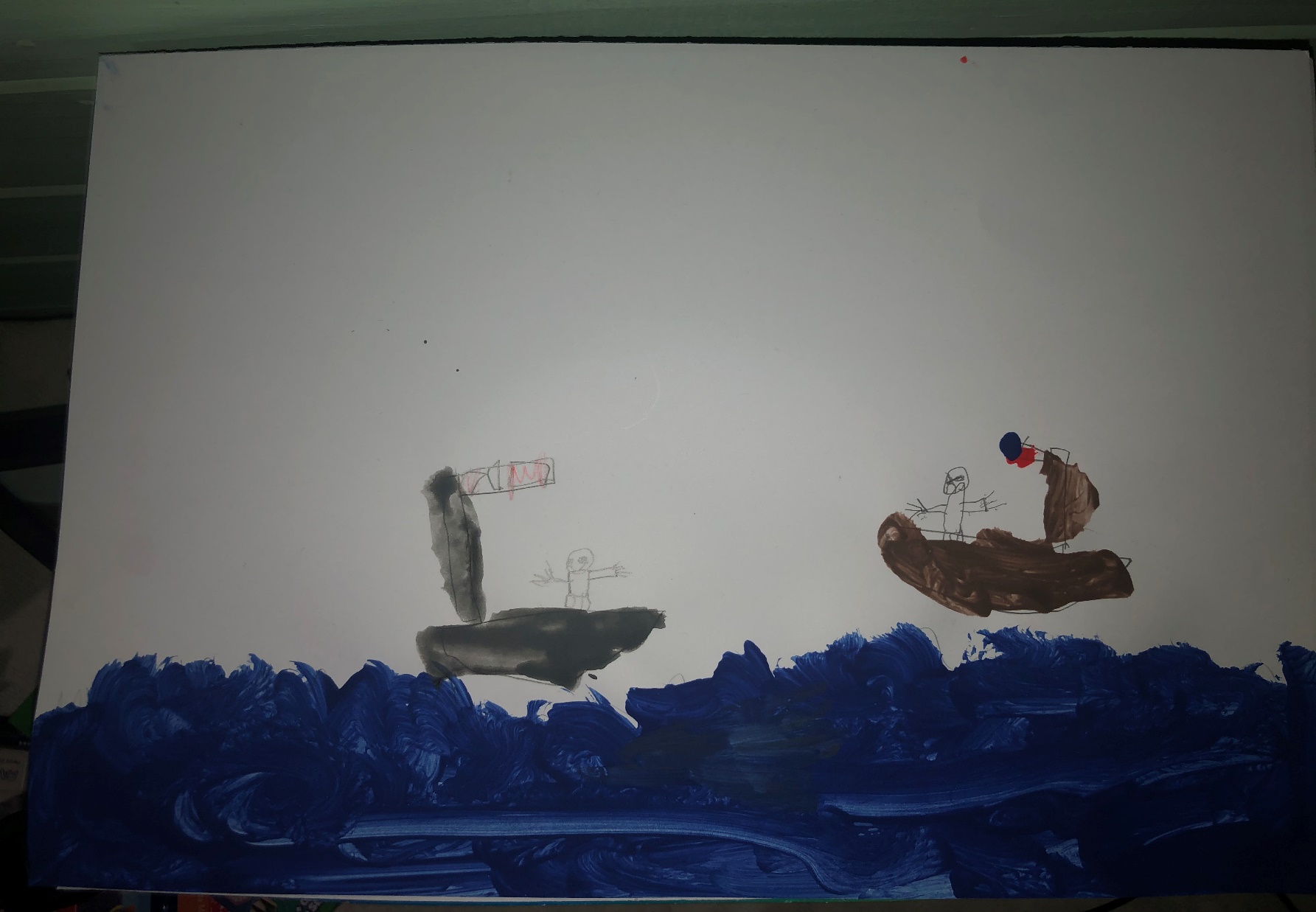 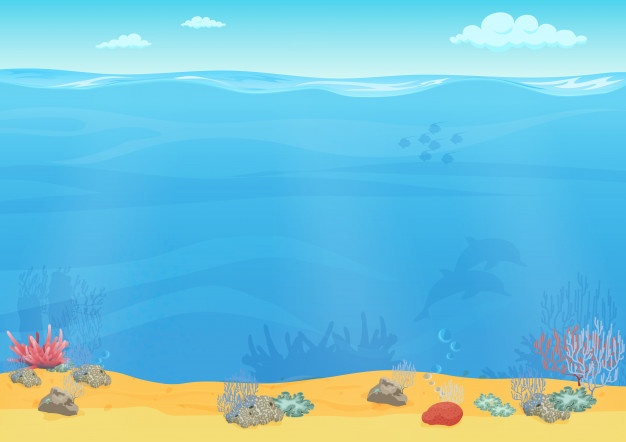 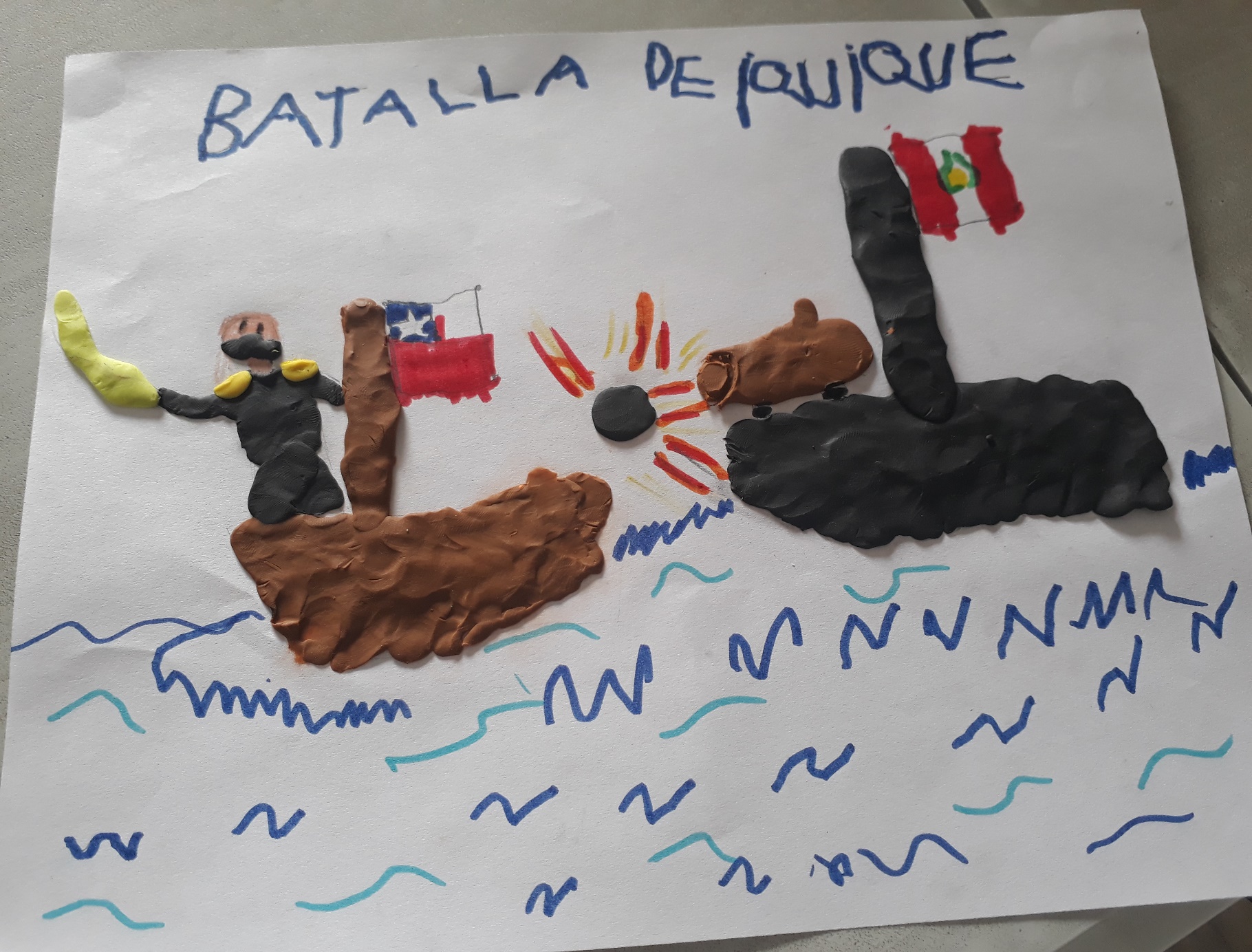 José Manuel Rodríguez
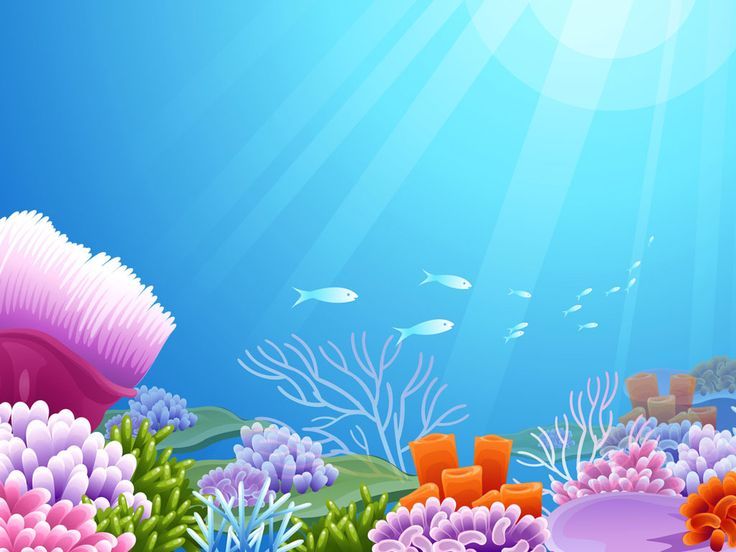 Emma Rojas
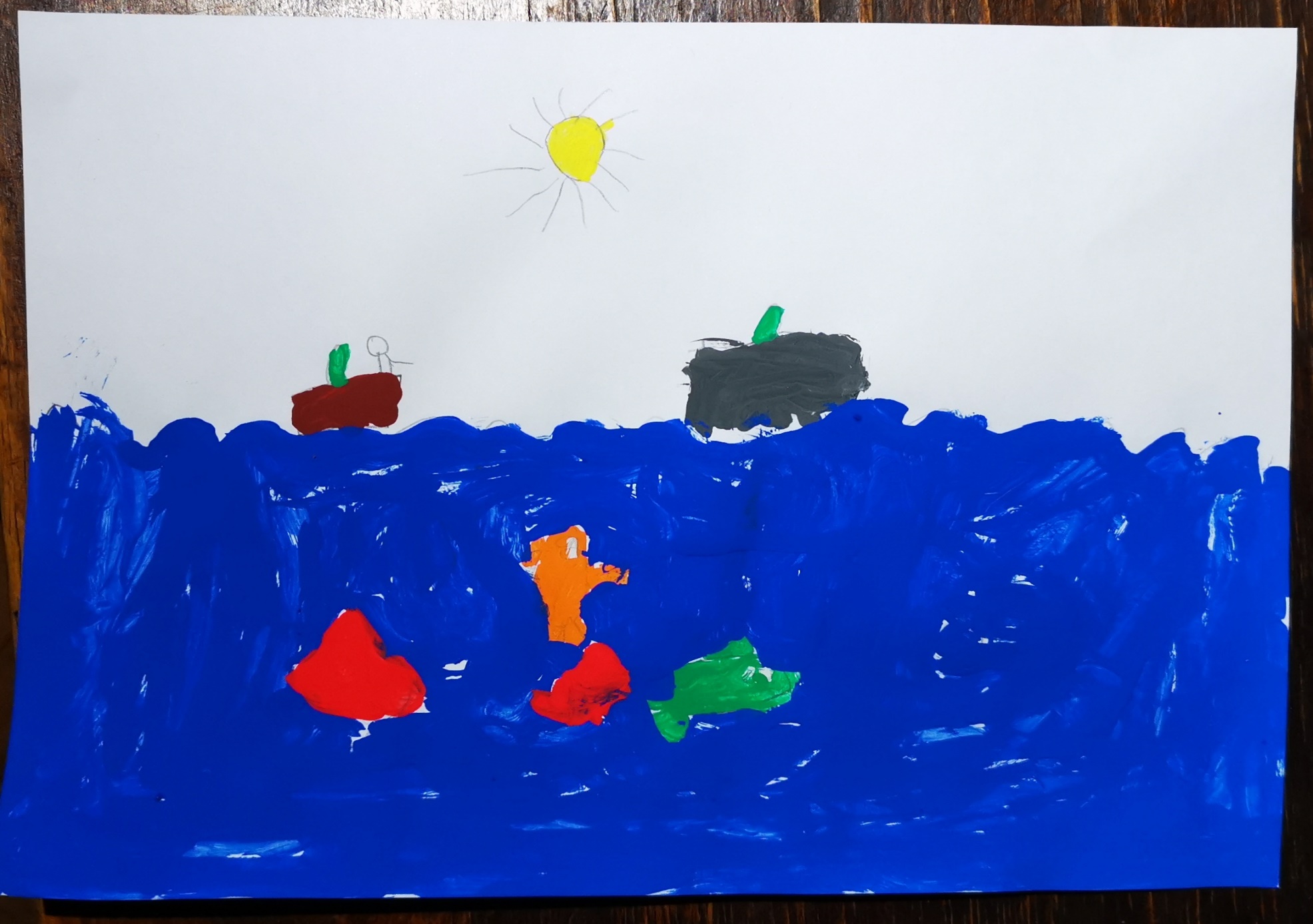 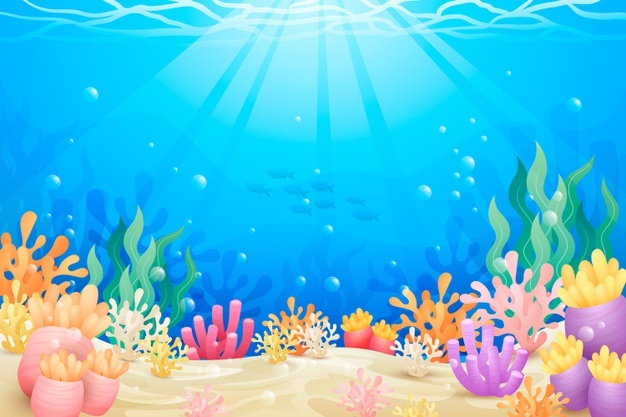 Elena Silva
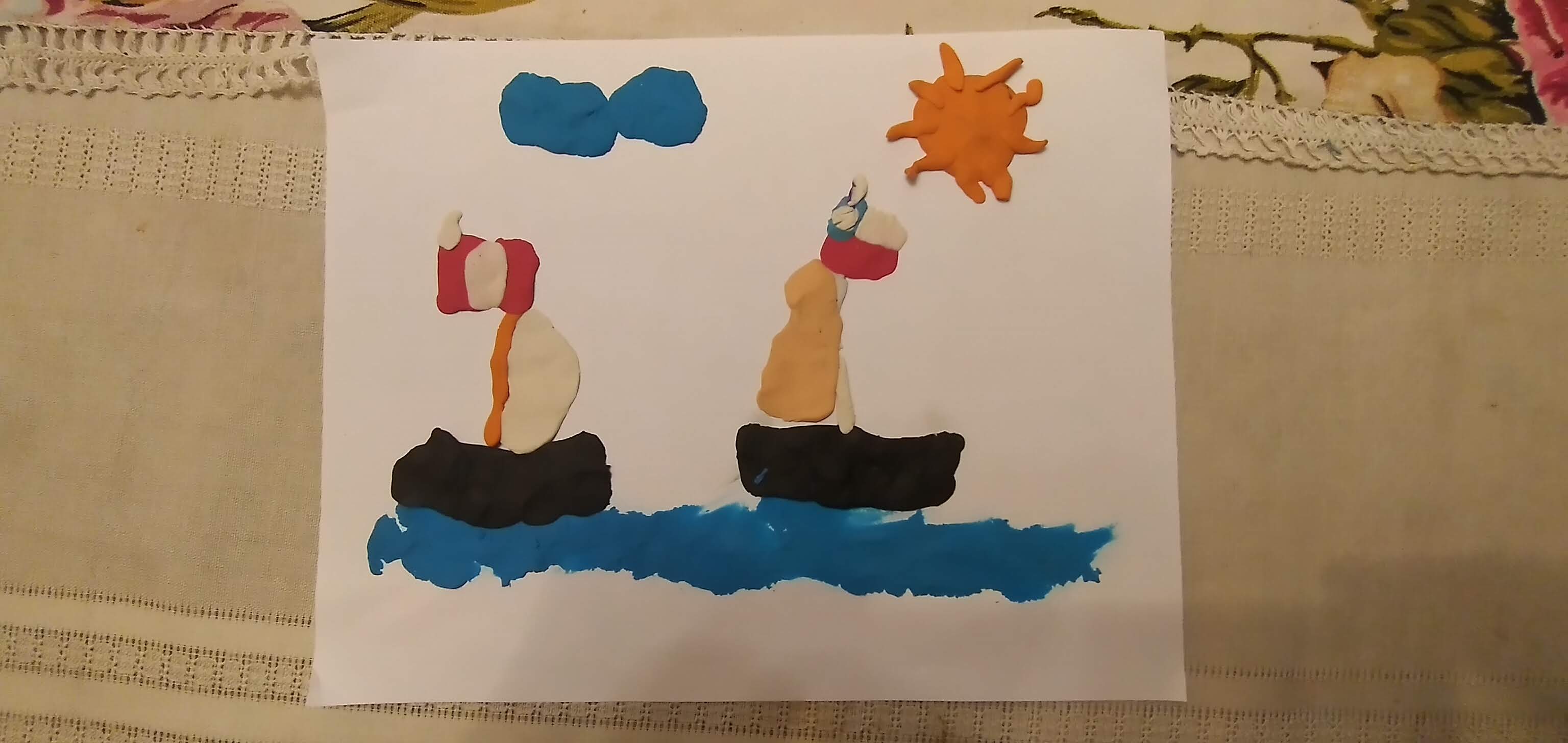 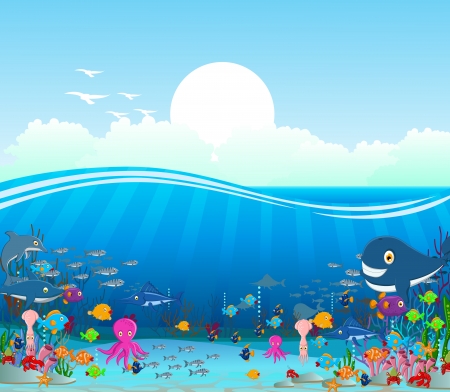 Emma Valenzuela
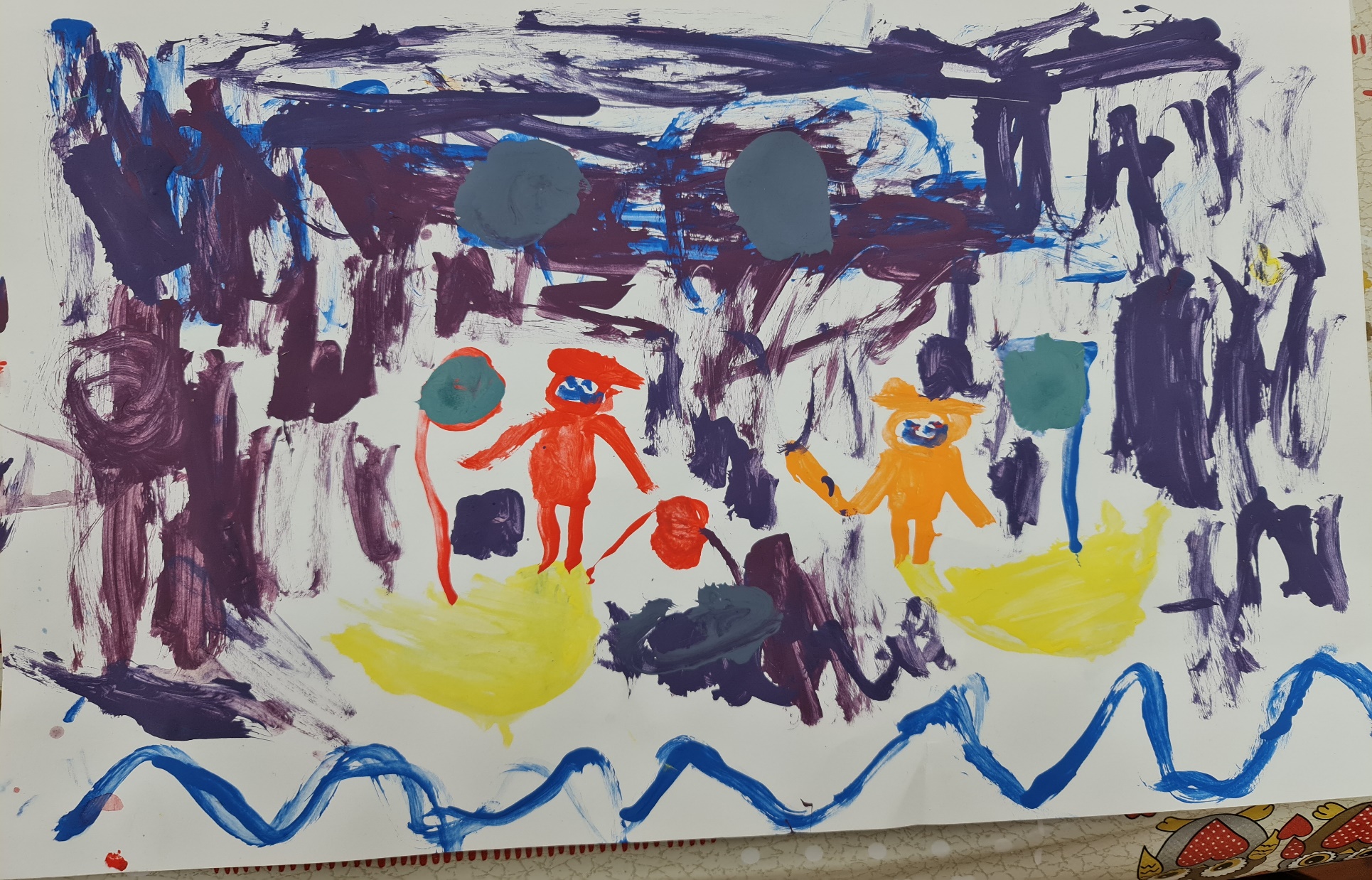